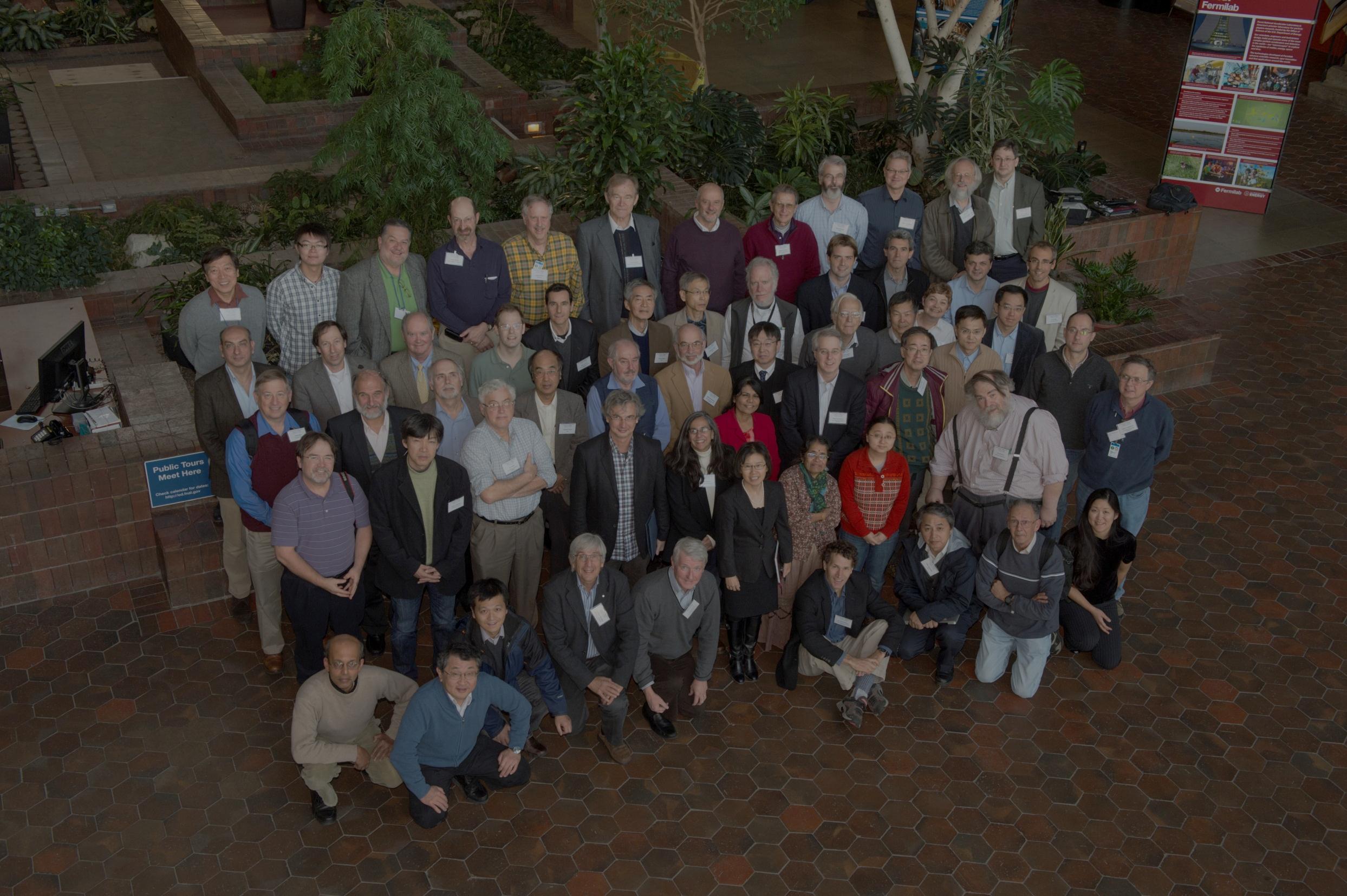 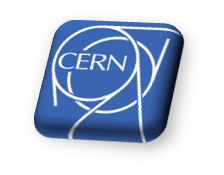 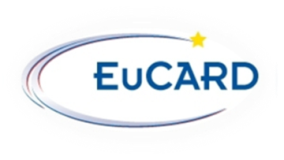 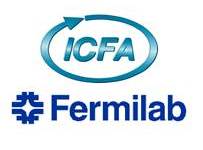 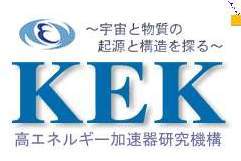 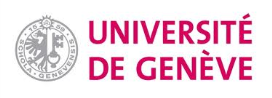 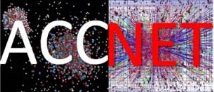 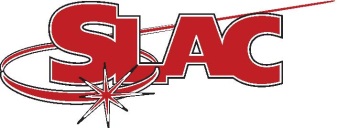 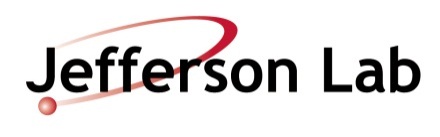 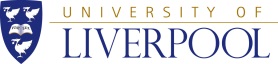 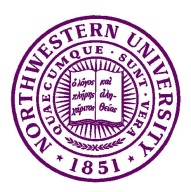 Future Possibilities for Precise Studies of the X(125) Higgs Candidate – Higgs Factories
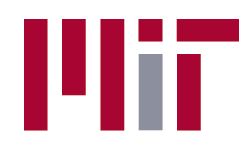 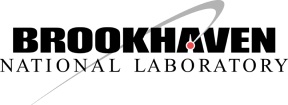 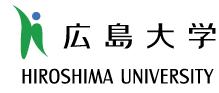 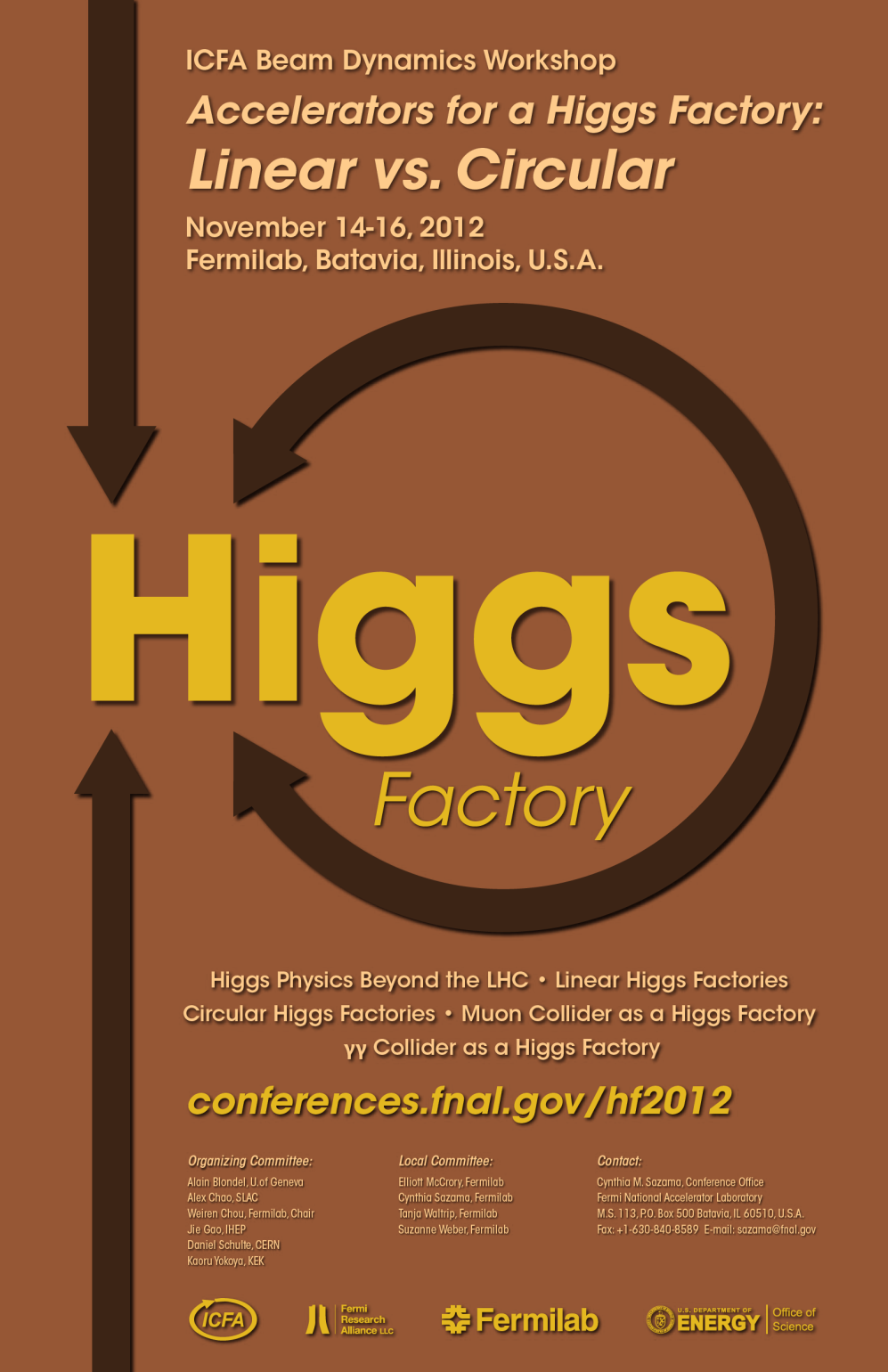 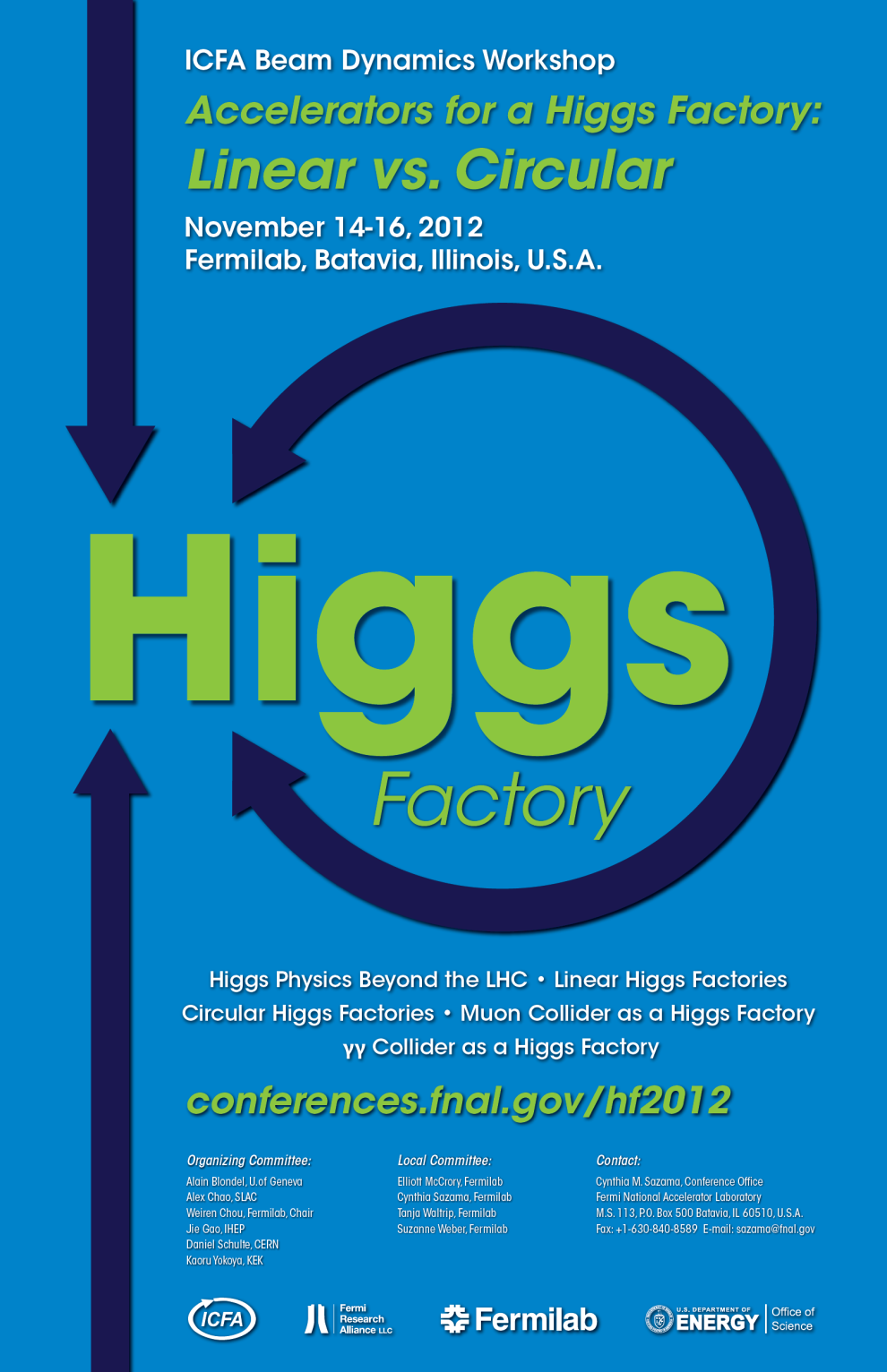 Frank Zimmermann
CERN Colloquium
22 November 2012
work supported by the European Commission under the FP7 Research Infrastructures project EuCARD, grant agreement no. 227579
Higgs Factory (HF) candidates
LHC & upgrades
linear colliders
circular e+e- colliders 
lepton-hadron collider 
gamma-gamma colliders
muon collider
HF quality indicators
readiness / maturity
cost , electrical power
peak luminosity , #IPs
integrated luminosity 
Hübner (H) factor = integrated lumi/(peak lumi x calendar time for physics)
	 HLEP ≈0.2, HLHC ≈0.2, HKEKB≈0.7
commissioning time
expandability
LHC Higgs Factory & LHC upgrades
LHC Higgs factory & upgrades
8  14 TeV: ggH x1.5
F. Cerutti, P. Janot
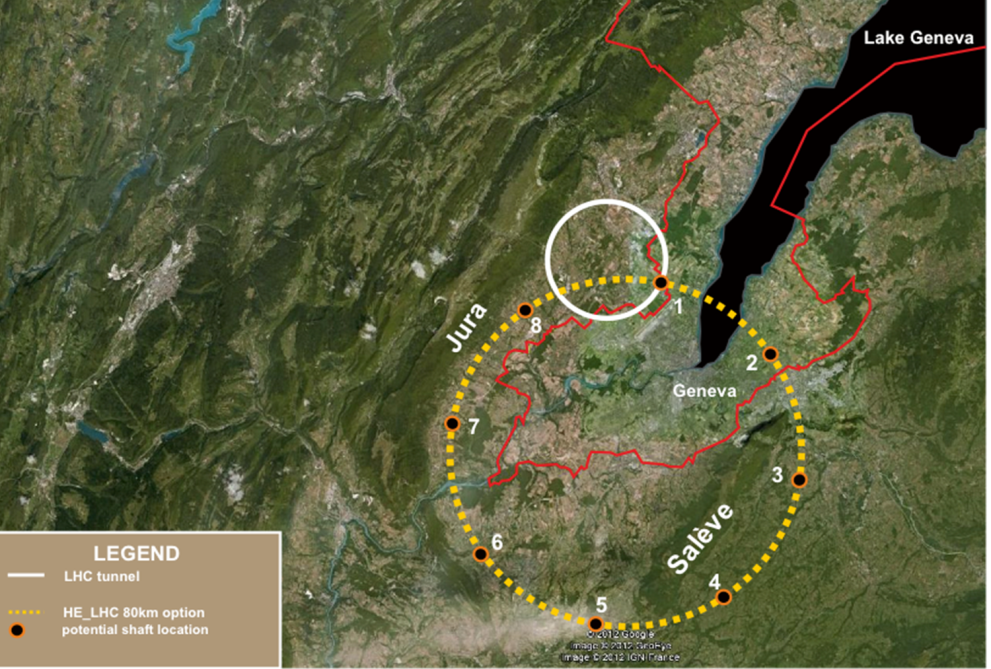 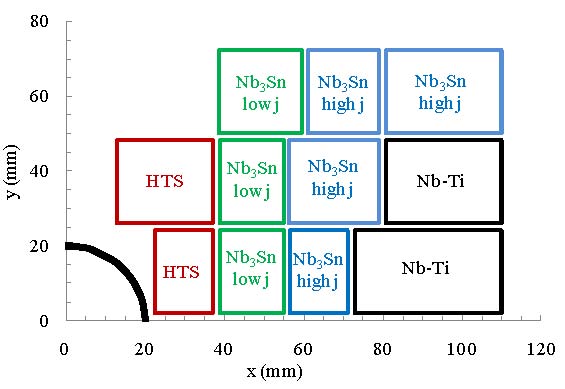 20-T dipole magnet
80 km tunnel
16 T magnets over 80 km (Ex6)
cheaper than 20 T magnets 
over 27 km (Ex2.5)!?
14  33 TeV: 
ggH HH x6
E. Todesco, L. Rossi, P.. McIntyre
J. Osborne, C. Waaijer, S. Myers
Linear Collider Higgs Factories
ILC as Higgs factory
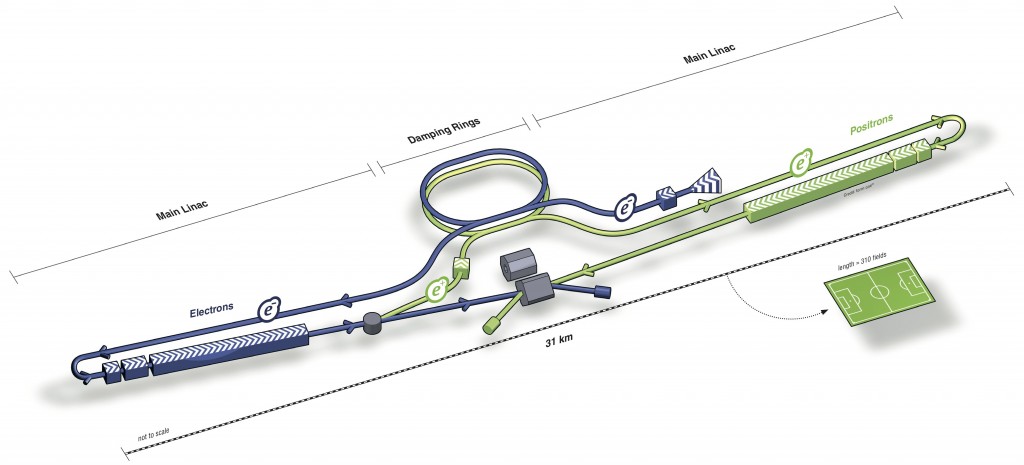 e+ source
31 km
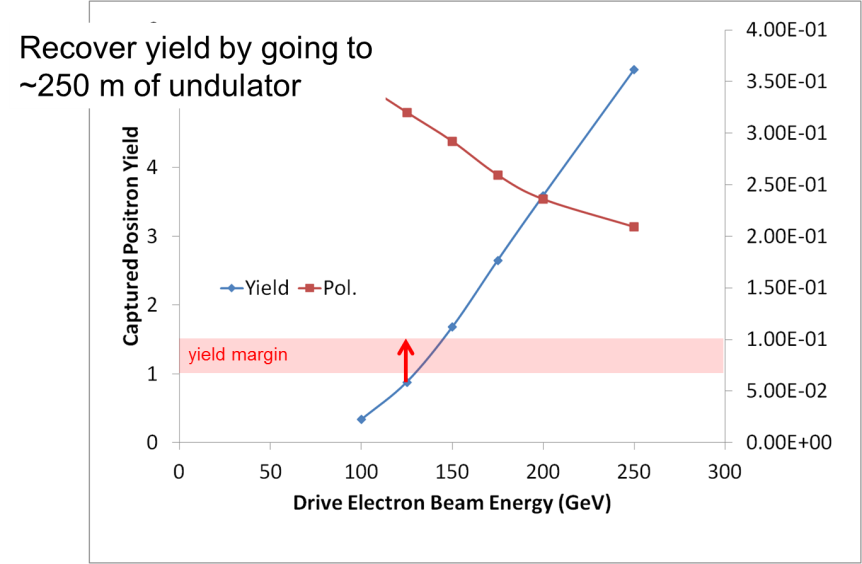 250 GeV staged scenario
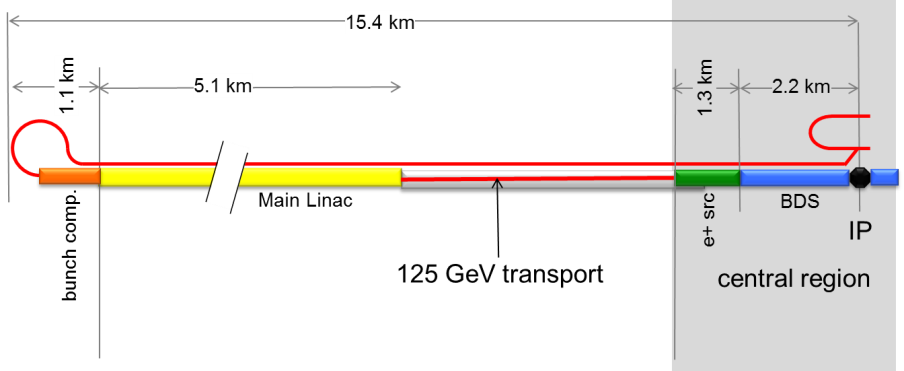 ILC Summary (Nick Walker, DESY)
ILC (500 GeV) “contains” light Higgs factor; luminosity 7.5×1033 cm-2 s-1 (possible upgrade x2) ; Standalone machine for LHF: reduced cost by ~35% (PAC ~ 100 MW). Only makes sense as part of 1st-stage machine; scope still ~500 GeV, TeV optional
Two ILC Candidate Sites in Japanese mountainous locations
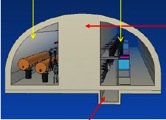 5 m
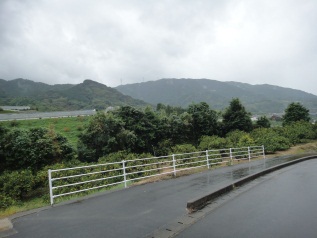 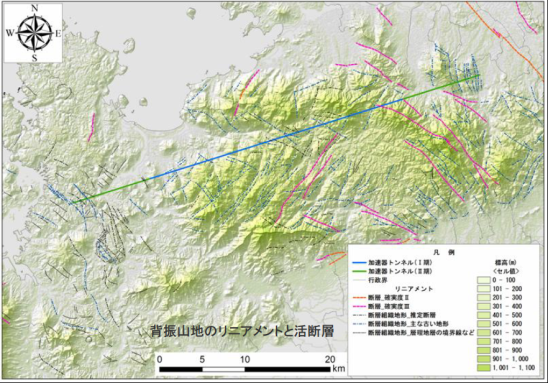 SEFURI
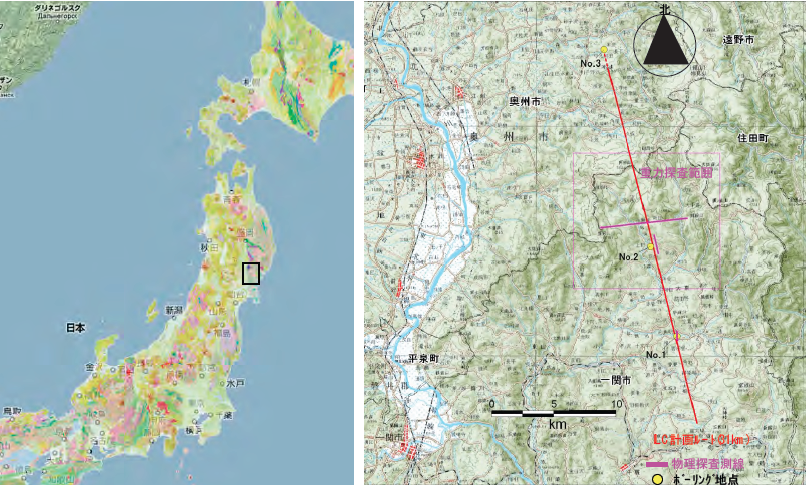 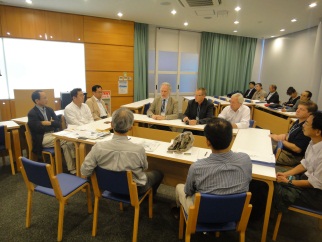 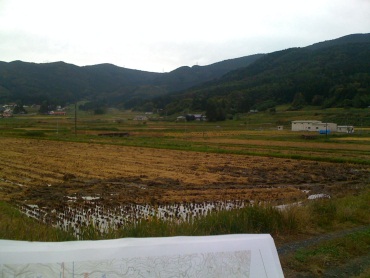 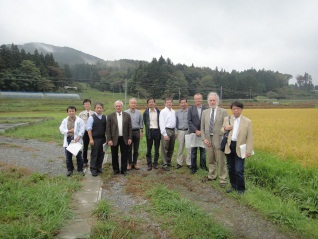 - GDE-CFS group visited two candidates sites, 
Oct. 14 and 15, 2011
CLIC as Higgs factory
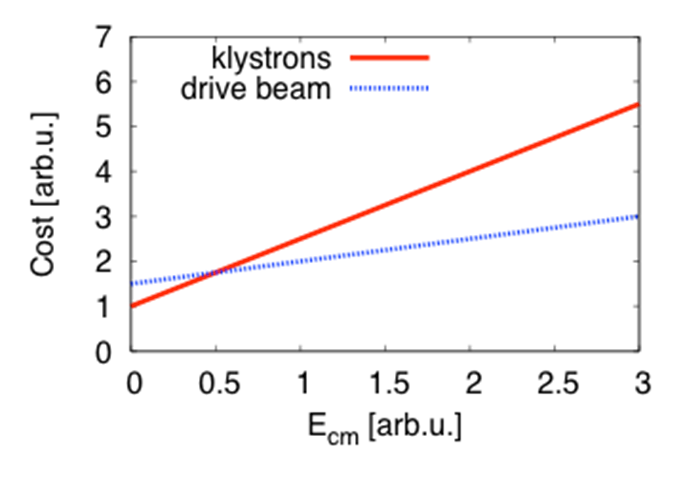 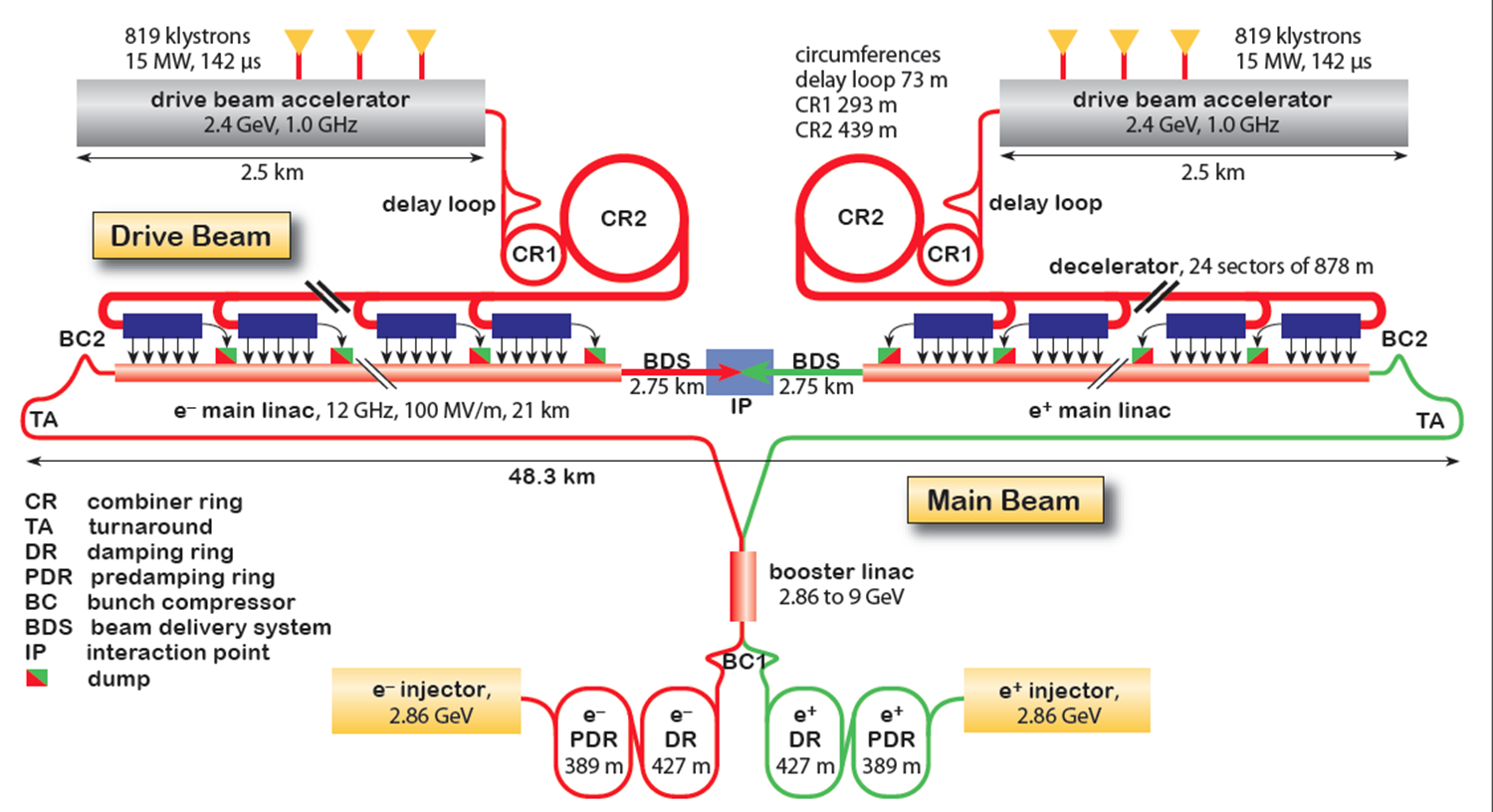 13 - 48 km
CLIC Summary  (Daniel Schulte, CERN)
The feasibility of the CLIC scheme has been established.
CLIC proposes a staged approach to reach 3 TeV: Stages with 500fb-1 at 375-500GeV, 1500fb-1 at 1-2TeV, 2000fb-1 at 3 TeV; 2.3×1034 cm-2 s-1 at 500 GeV. First stage with klystrons is being explored - promising alternative; Construction could start in 2022; commissioning in 2030.
X-band Higgs factory
3.6 km
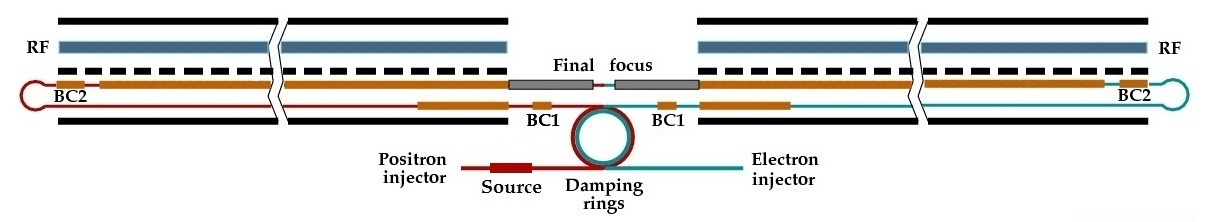 170-350 GeV CoM
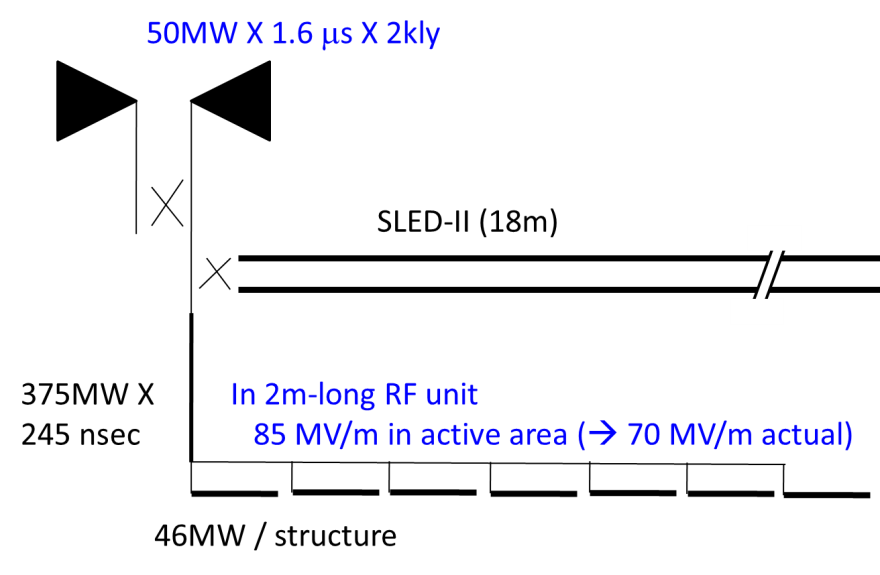 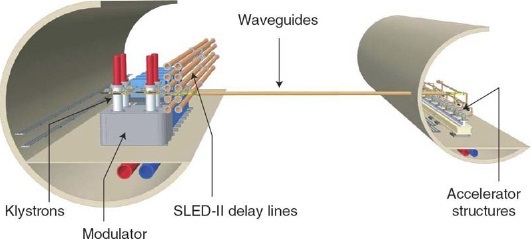 highly versatile Higgs factory
first stage of operation (gg  →  H) fits on KEK site
genuine test facility for CLIC
R. Belusevic  &  T. Higo, KEK
NCRF vs SCRF (Tor Raubenheimer, SLAC)
NCRF may be more cost effective than SCRF for a low energy (Higgs Factory) LC
Topic may be re-examined if a project is formed but hard to make progress at this time
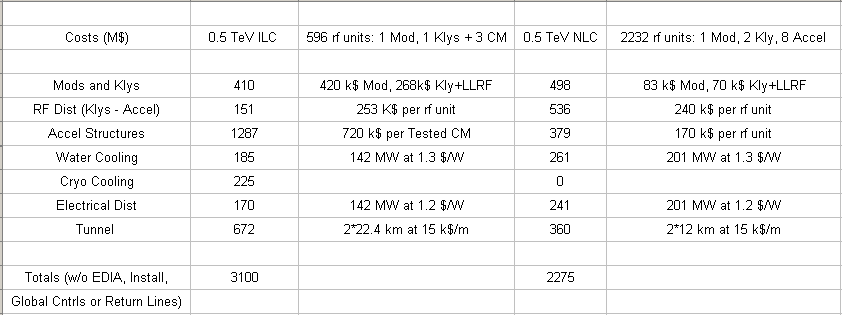 LC experience: SLAC Linear Collider (SLC) 	1989-1998
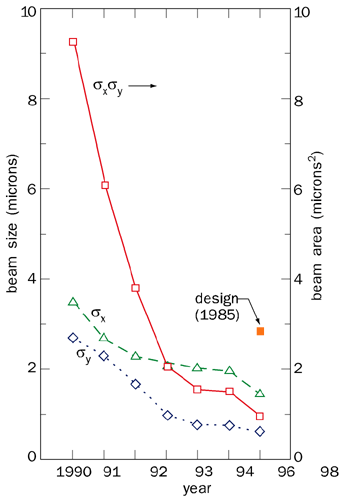 minimum IP beam size
at low intensity
up to 77%
e- 
polarization
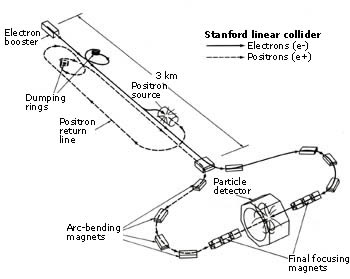 average IP 
beam size 
1998
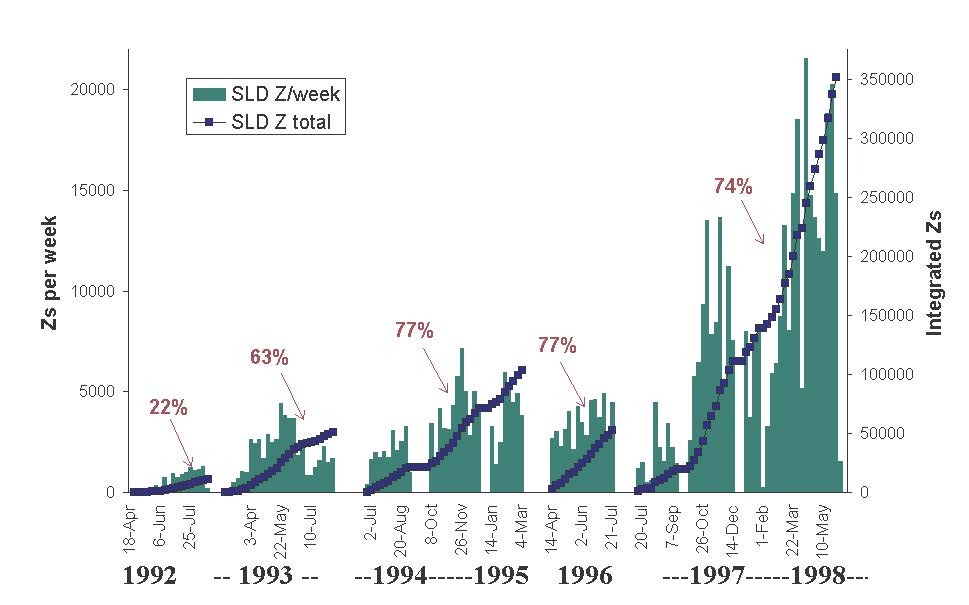 <sx*>~1.8 mm
<sy*>~1 mm
10 years
LC experience: final-focus test facility KEK-ATF2in operation since early 2009 - IP spot size tuning
“…ATF2 will enable us to … test the very demanding beam delivery requirements for the ILC.” Barry Barish, 2005
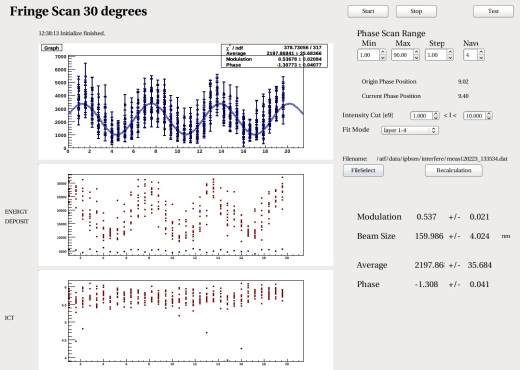 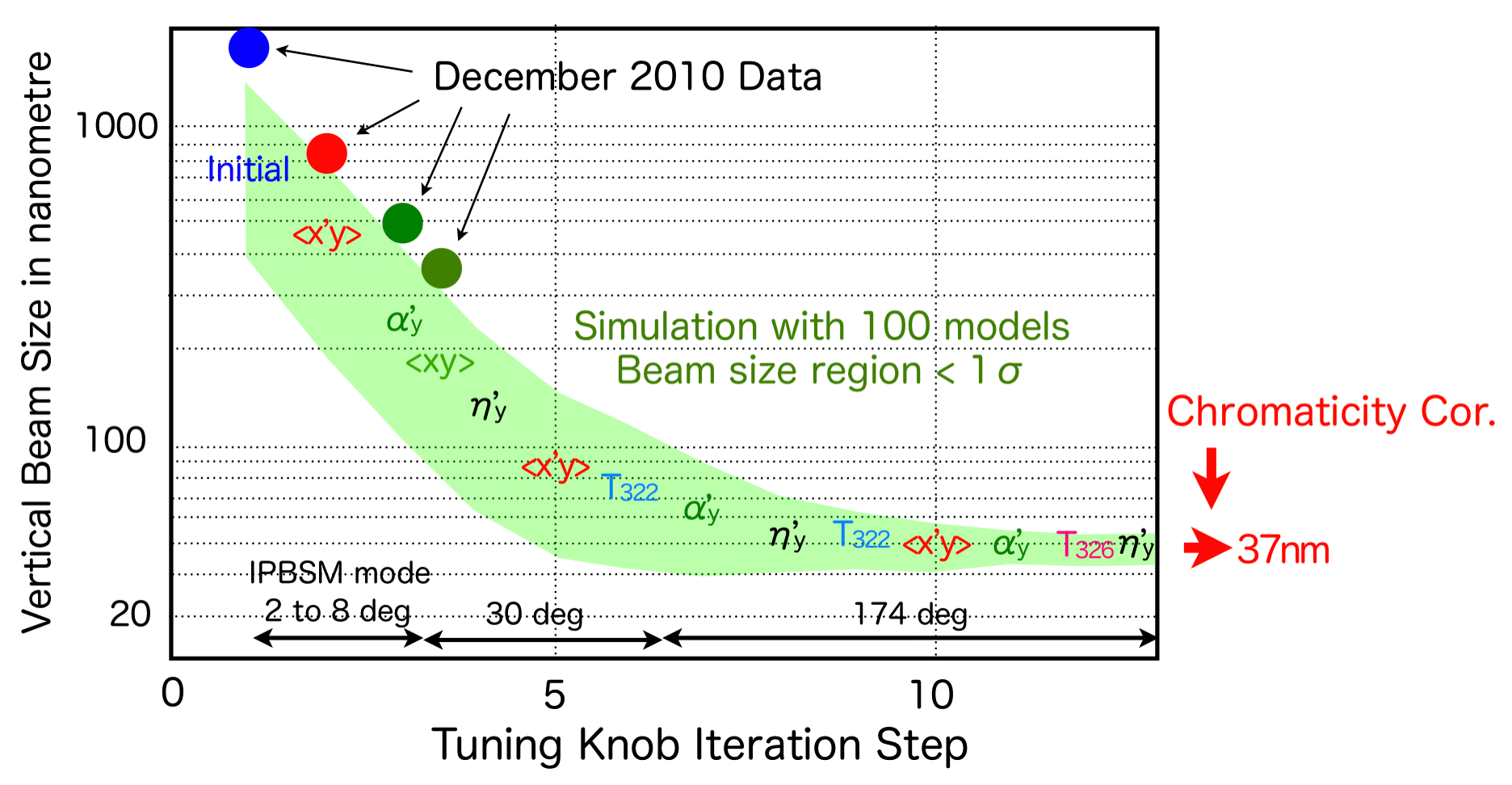 goal:
design
value
sy=
37 nm
February 2012 sy=166±7 nm
P. Bambade, LAL
Circular Higgs Factories
circular HFs – a few examples
SLAC/LBNL
design:
27 km
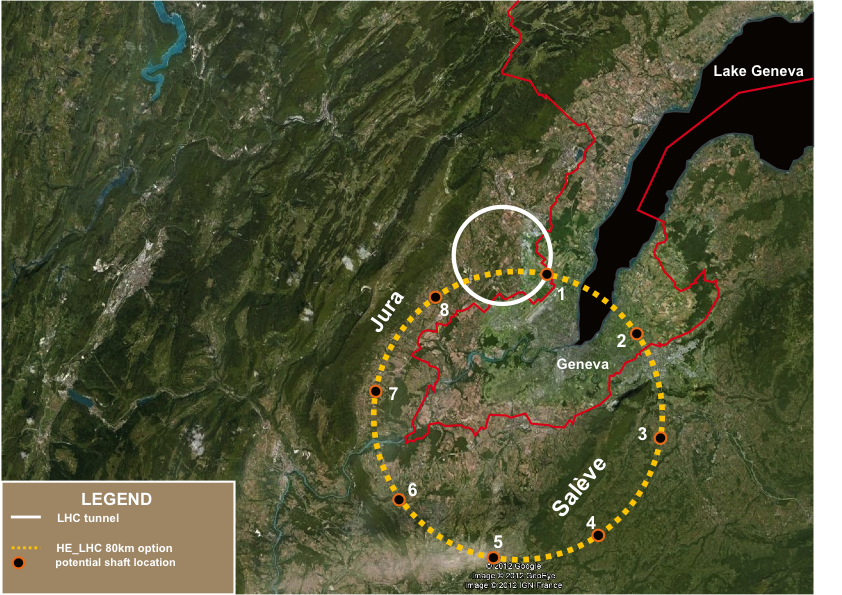 LEP3: 27 km
TLEP (LEP4): 80 km
near Geneva
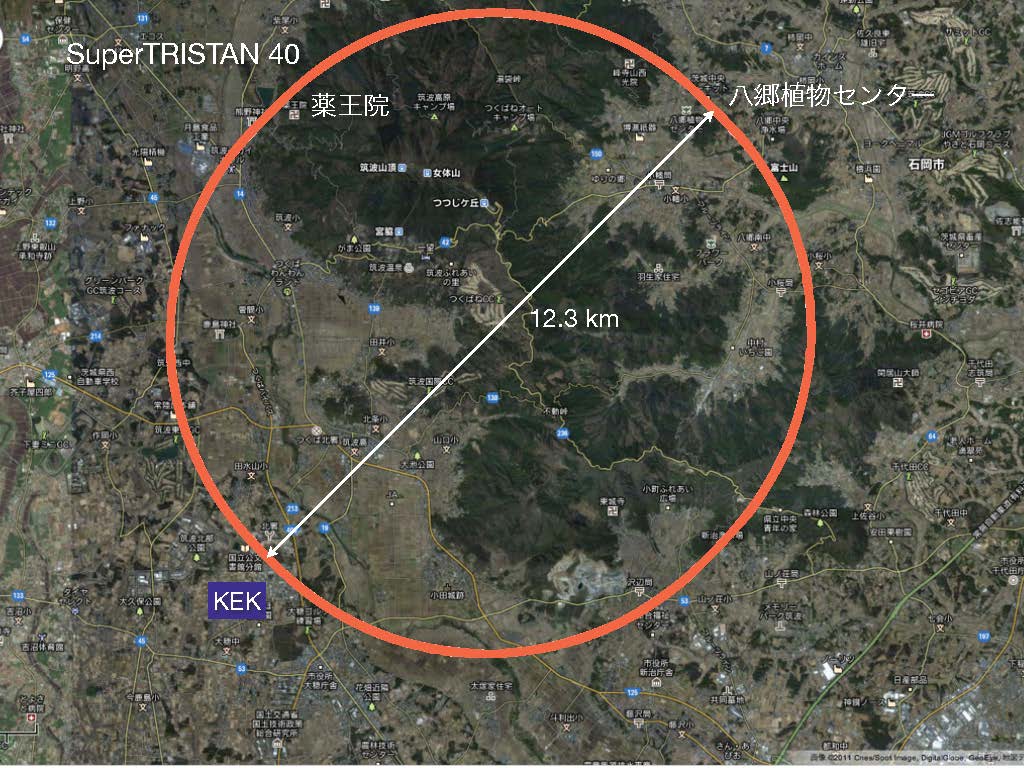 SuperTRISTAN in Tsukuba: 40 km
Y. Cai, SLAC
A. Blondel, J. Osborne, F. Zimmermann
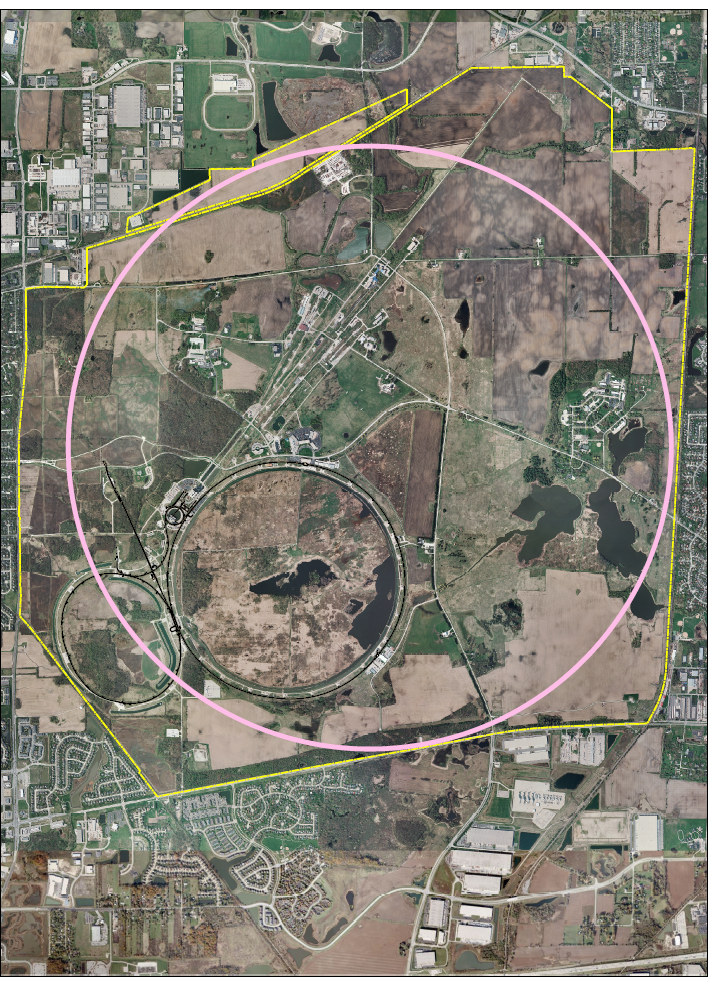 FNAL site filler, 16 km





& FNAL VLLC 233 km ring
K. Oide, KEK
IHEP Chinese HF 
+ Super pp Collider

	50 or 70 km
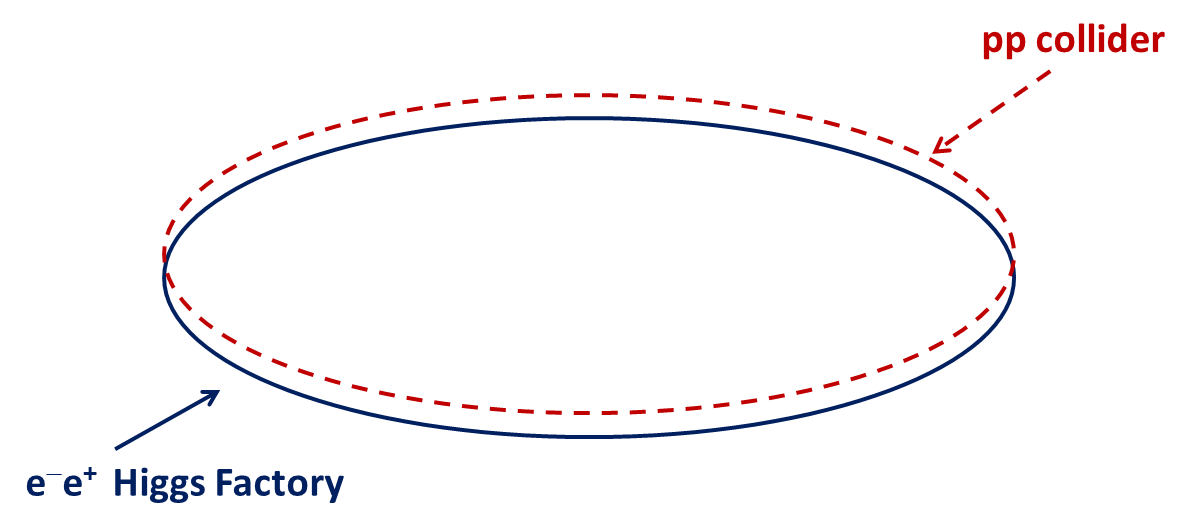 Q. Qin, IHEP
T. Sen, E. Gianfelice-Wendt, Y. Alexahin, FNAL
key parameters
at the  Z pole repeating LEP physics programme in a few minutes…
circular HFs – beam lifetime
LEP2: 
beam lifetime ~ 6 h 
dominated by radiative Bhahba scattering with cross section s~0.215 barn

  
LEP3:
 with L~1034 cm−2s−1 at each of several IPs:
	tbeam,LEP3~18 minutes from rad. Bhabha scattering
	→ solution: top-up injection 
 
additional beam lifetime limit due to beamstrahlung:
	(1) large momentum acceptance (h ≥ 3%), and/or
	(2) flat(ter) beams and/or 
	(3) fast replenishing
(H. Burkhardt)
(A. Blondel)
(V. Telnov, K. Yokoya, M.  Zanetti)
circular HFs – beamstrahlung
simulation w 360M macroparticles 
t varies exponentially w energy acceptance h
TLEP at 240 GeV: 
post-collision E tail → lifetime t
LEP3 & ILC:
luminosity E spectrum
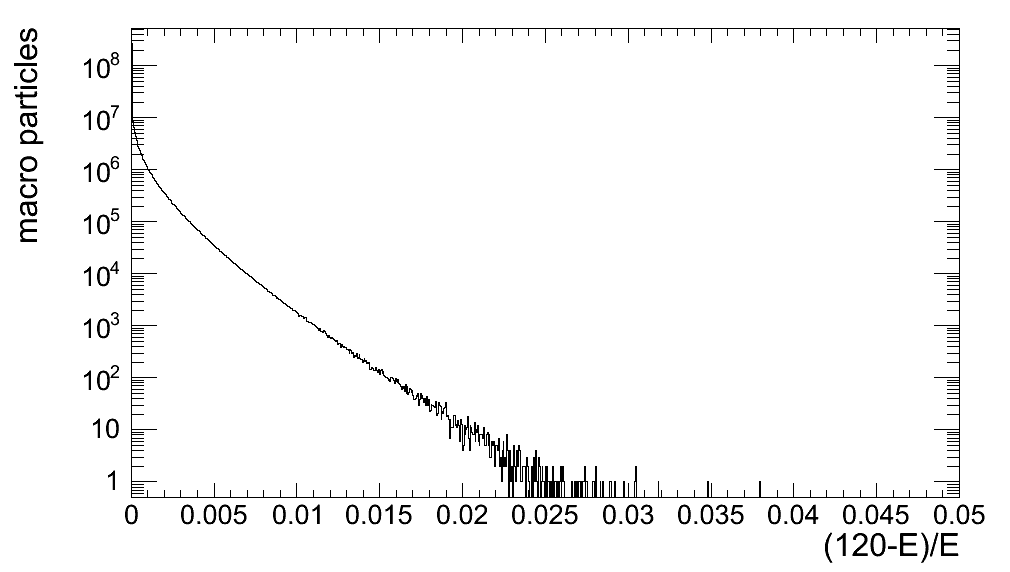 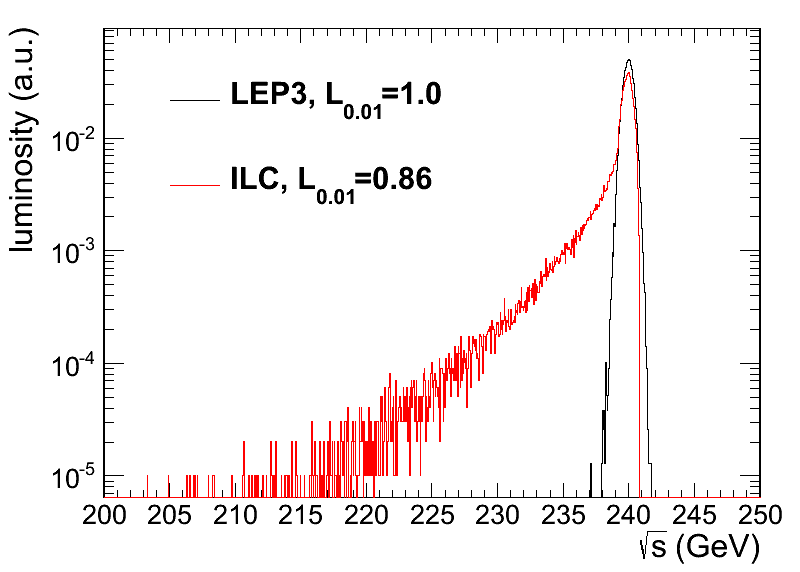 t>20 s at h=1.0%
t>3 min at h=1.5%
t>20 min at h=2.0%
 t>4h at h=3%
LEP3 beamstrahlung more benign than for linear collider
M. Zanetti (MIT)
circular HFs – arc lattice
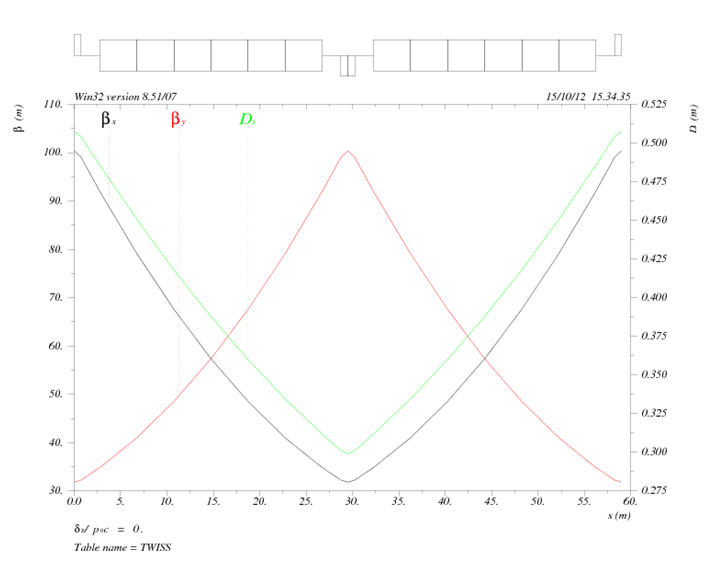 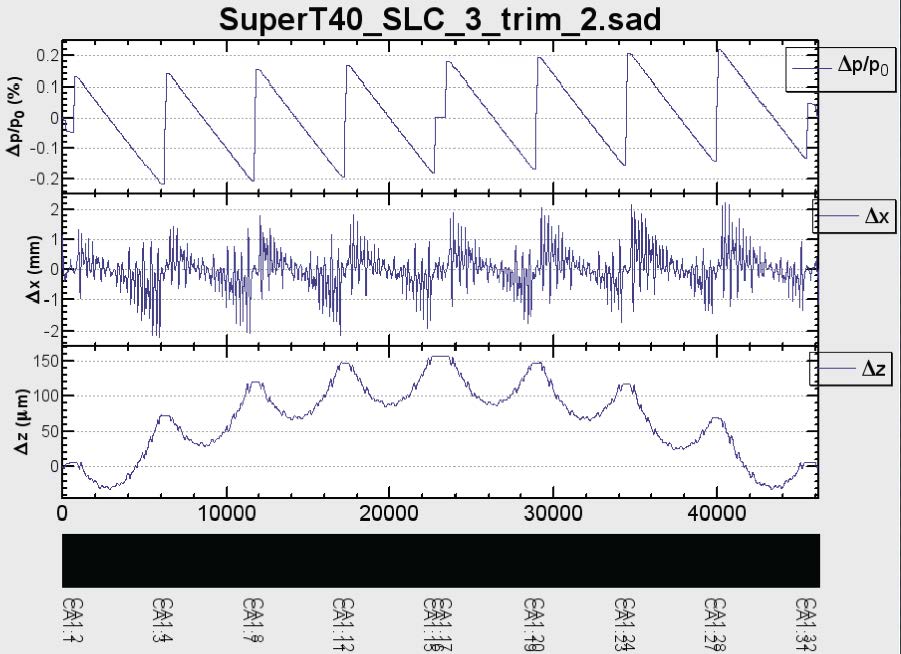 KEK design
IHEP design
Q. Qin
K. Oide
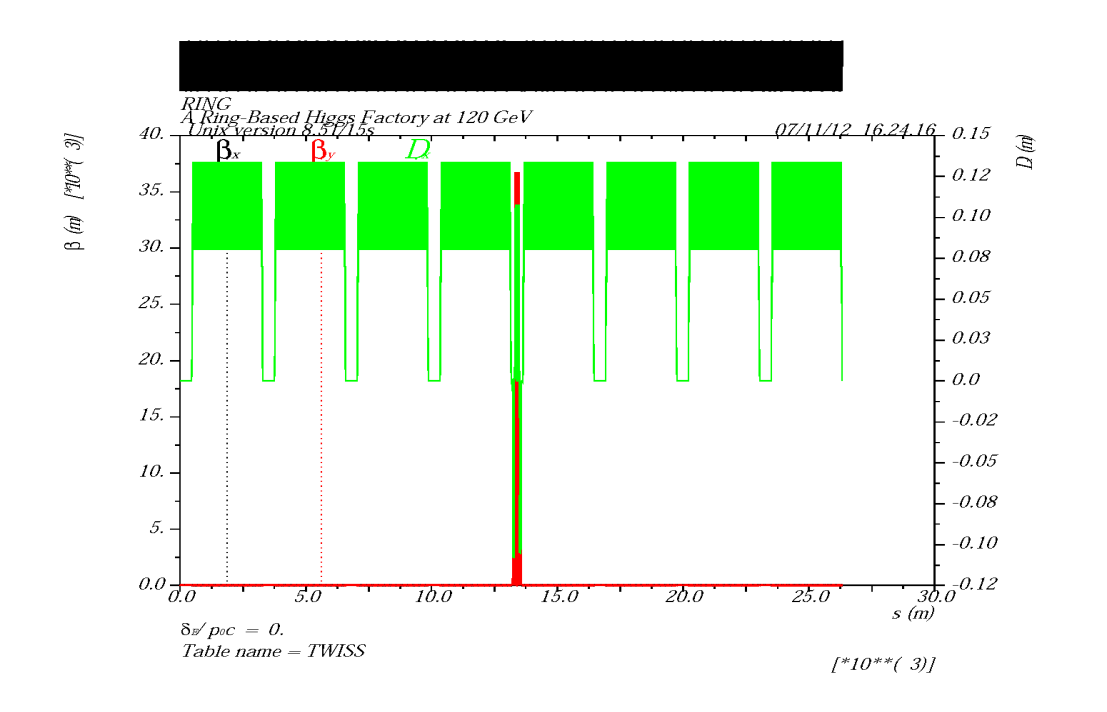 FNAL site filler
SLAC/LBNL design
T. Sen, E. Gianfelice-Wendt, Y. Alexahin
Y. Cai
circular HFs – final-focus design
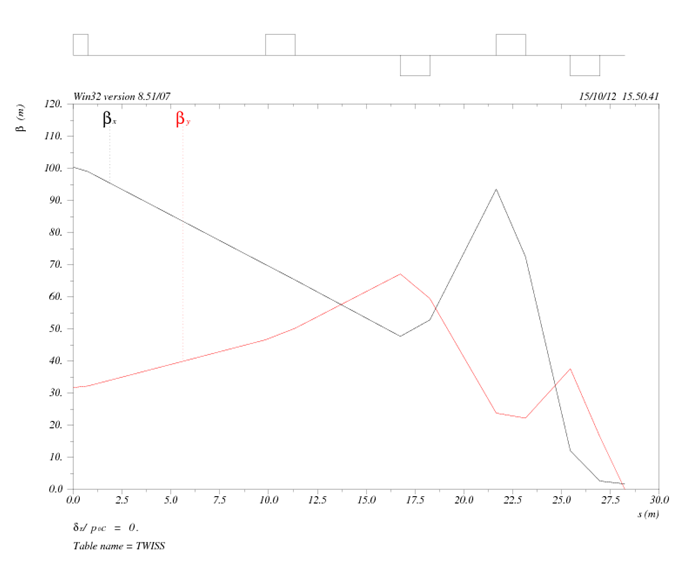 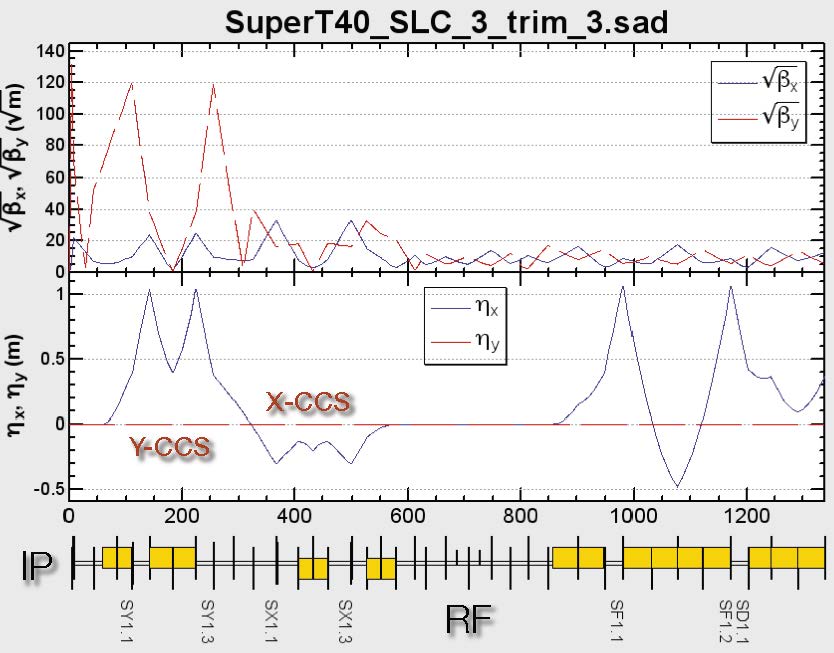 KEK design
IHEP design
Q. Qin
K. Oide
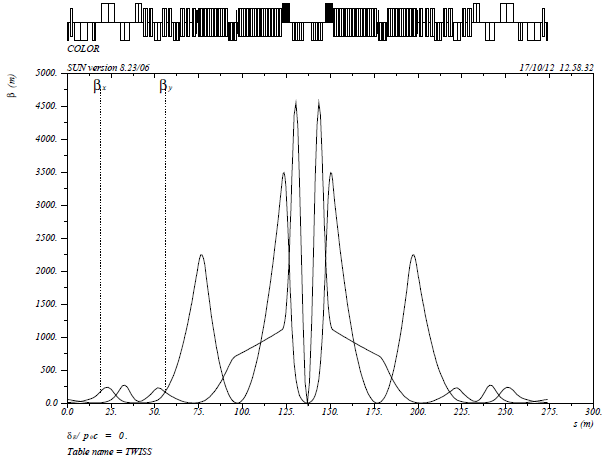 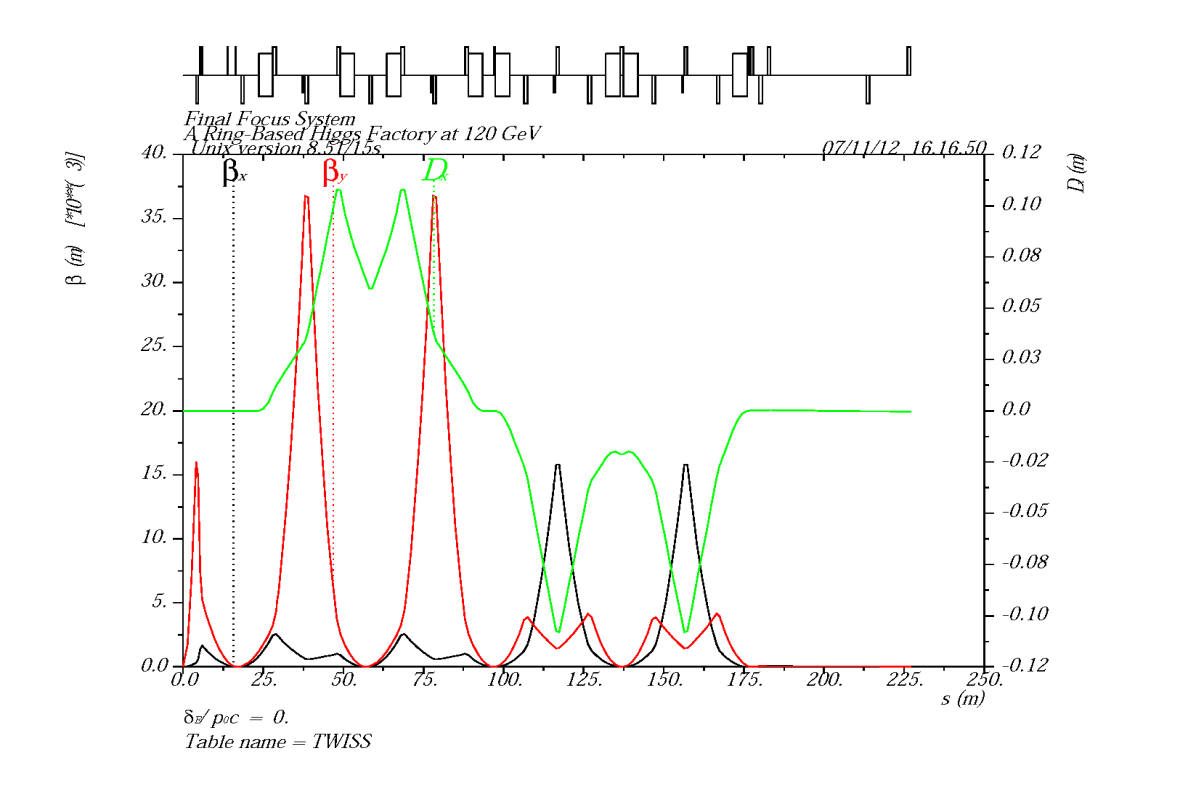 βx*=20cm,
βy*=0.5cm
FNAL site filler
SLAC/LBNL design
T. Sen, E. Gianfelice-Wendt, Y. Alexahin
Y. Cai
circular HFs - momentum acceptance
with synchrotron motion &
radiation
(sawtooth)
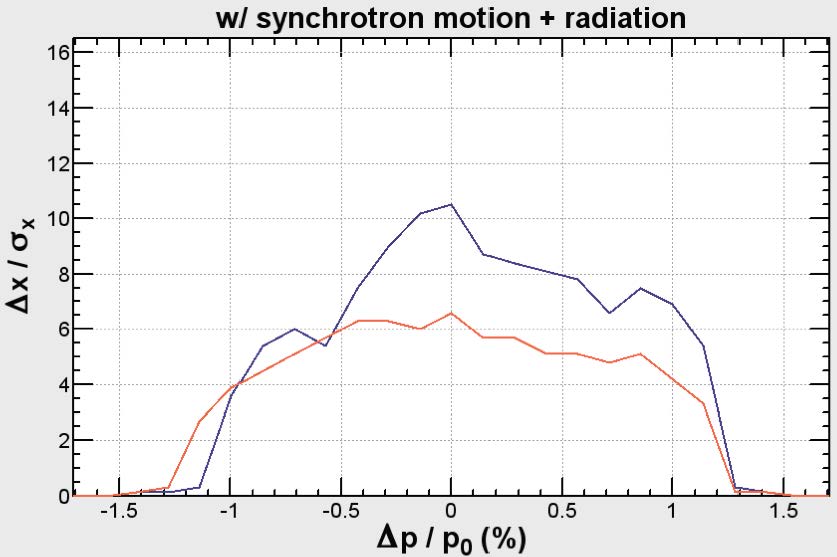 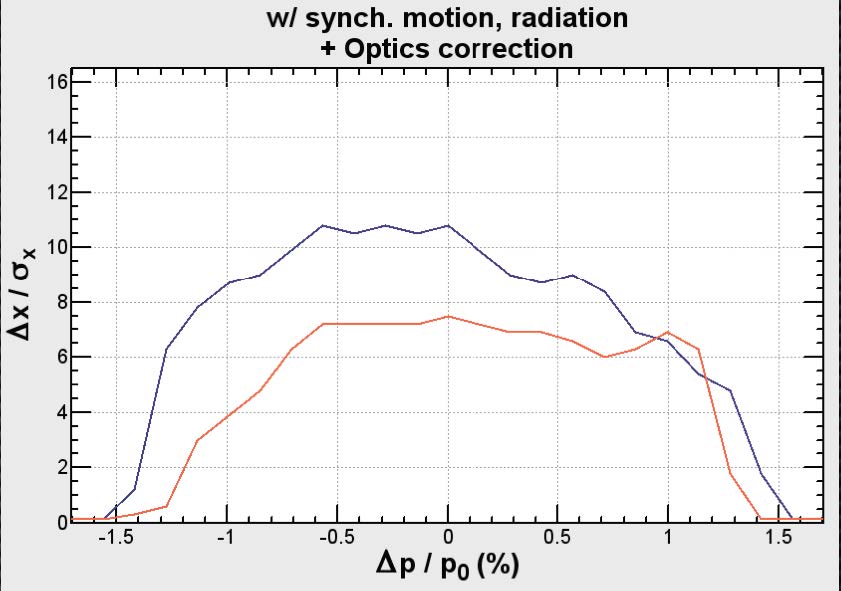 KEK design
before optics 
correction
KEK design
after optics 
correction
±1.1%
±1.3%
K. Oide
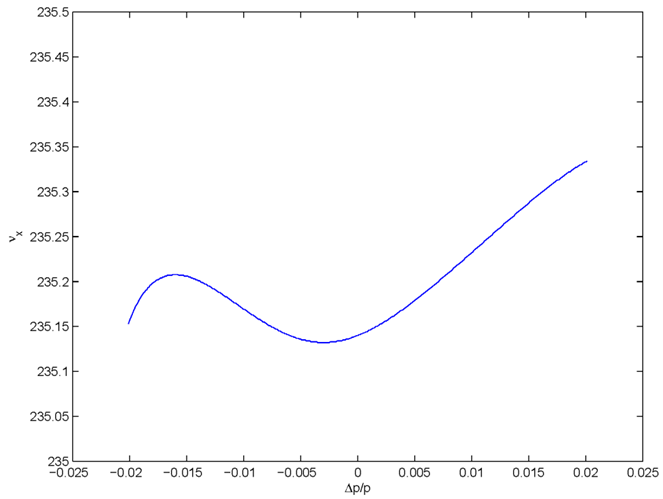 ±2.0%
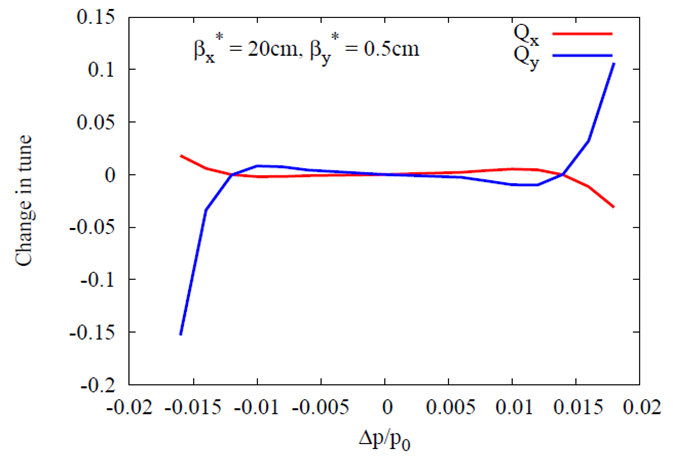 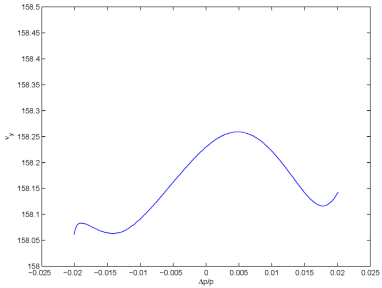 ±1.6%
FNAL site filler
SLAC/LBNL design
Y. Cai
T. Sen, E. Gianfelice-Wendt, Y. Alexahin
circular HFs – top-up injection
double ring with top-up injectionsupports short lifetime & high luminosity
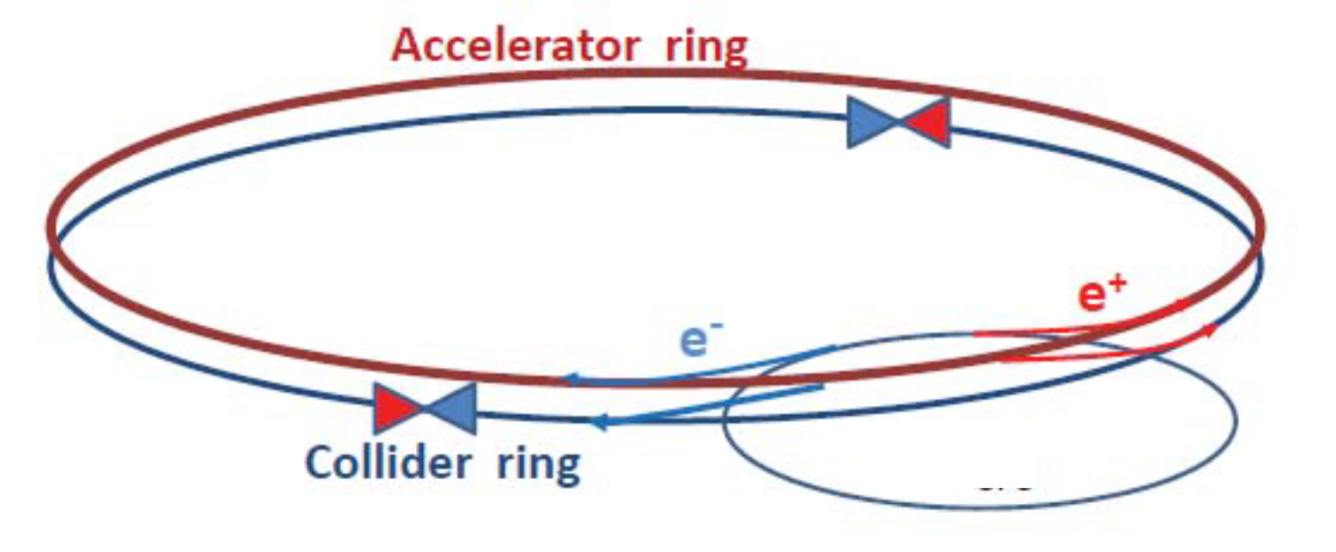 A. Blondel
top-up experience: PEP-II, KEKB, light sources
top-up injection: schematic cycle
beam current in collider (15 min. beam lifetime)
100%
99%
almost constant current
energy of accelerator ring
120 GeV
injection into collider
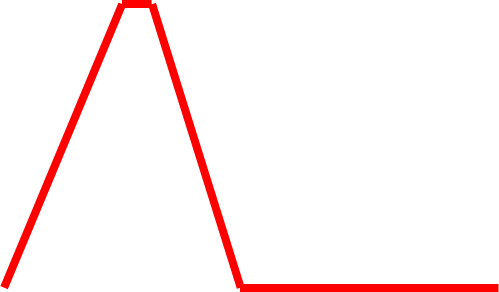 injection into 
accelerator
20 GeV
10 s
top-up injection at PEP-II/BaBar
Before Top-Up Injection
After Top-Up Injection
average ≈ peak
luminosity (H≈1)!
J. Seeman
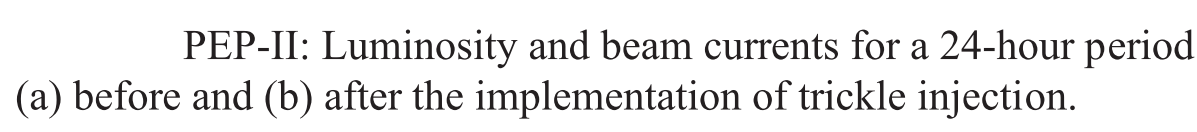 top-up injection: feasibility
HF 2012 conclusions (John Seeman, SLAC):
Top-up injection will work for a Circular Higgs Factory.
A full energy injector is needed.
A synchrotron injector will work the best, but is more than is needed (60 Hz!).	
A rapidly ramped storage ring is likely adequate (4 sec).
The detectors will need to mask out the buckets with damping injected bunches during data taking as had been done for PEP-II/BaBar:
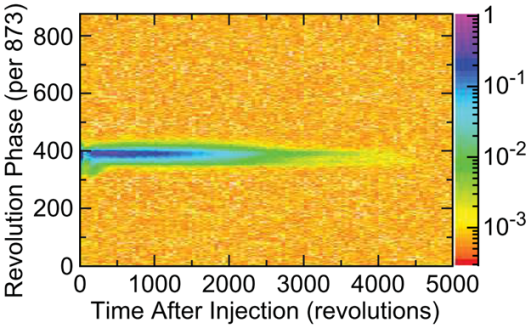 BaBar trigger masking: 
Mask all of ring a few tens of turns.
Mask injected bunch area for 1250 
turns or about  0.9 msec.
Circular Collider & SR Experience
…
CESR
BEPC
LEP
Tevatron
LEP2
HERA
DAFNE
PEP-II
KEKB
BEPC-II
LHC
SuperKEKB (soon)
3rd generation light sources
1992	ESRF, France (EU) 	6 GeV
	ALS, US 		1.5-1.9 GeV
1993	TLS, Taiwan		1.5 GeV
1994	ELETTRA, Italy	2.4 GeV
	PLS, Korea	 	2 GeV
	MAX II, Sweden	1.5 GeV 
1996	APS, US		7 GeV
	LNLS, Brazil		1.35 GeV 
1997	Spring-8, Japan	8 GeV
1998	BESSY II, Germany	1.9 GeV
2000	ANKA, Germany	2.5 GeV
	SLS, Switzerland	2.4 GeV
2004	SPEAR3, US	 	3 GeV
	CLS, Canada		2.9 GeV
2006:	SOLEIL, France	2.8 GeV 
	DIAMOND, UK 	3 GeV 
	ASP, Australia	3 GeV
	MAX III, Sweden	700 MeV
	Indus-II, India		2.5 GeV 
2008	SSRF, China 		3.4 GeV
2009	PETRA-III, Germany	6 GeV 
2011	ALBA, Spain		3 GeV
well understood technology & 
typically exceeding design performance
within a few years
Emittances in Circular Colliders & 
				Modern Light Sources
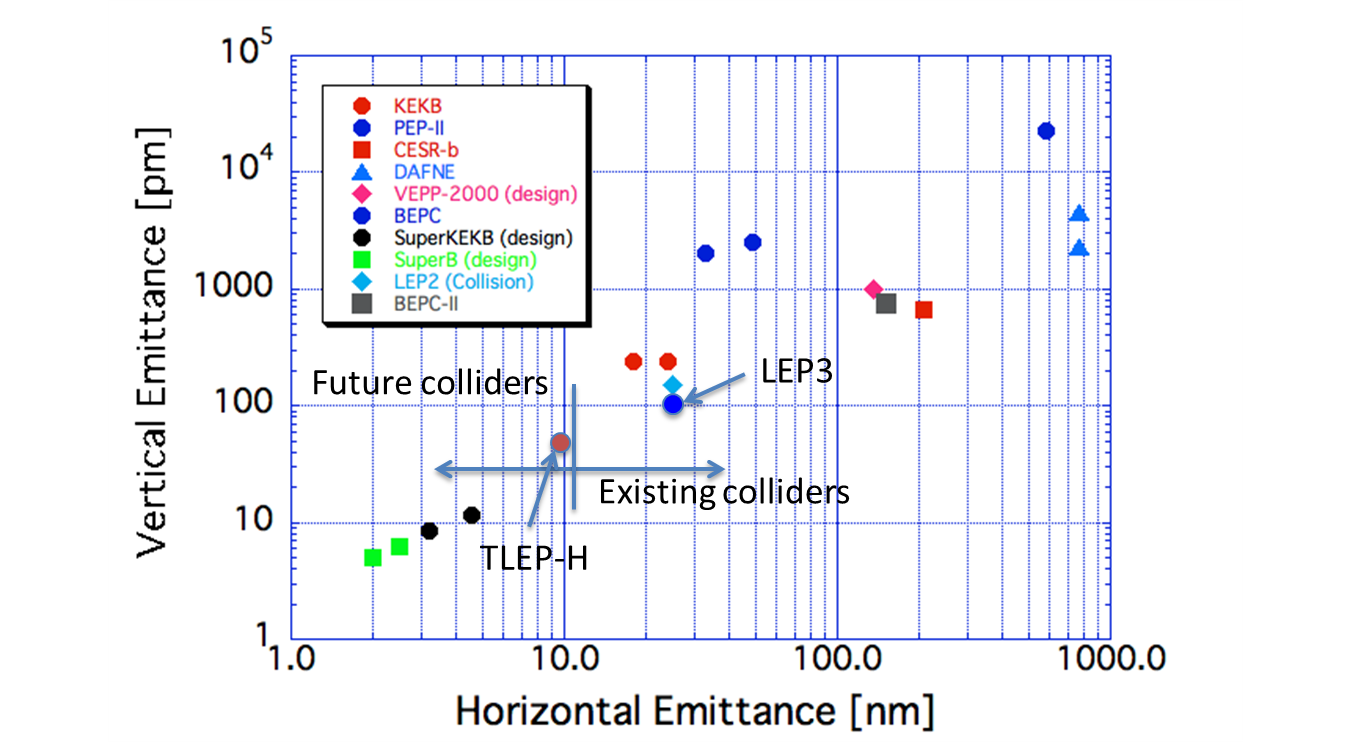 Y. Funakoshi, KEK
LEP3
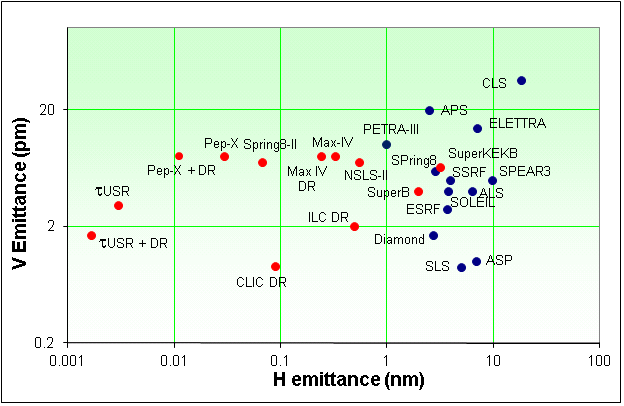 Top up injection essential for achieving small vertical emittance
Lenny Rivkin, 2nd LEP3 Day
TLEP (240)
R. Bartolini,
DIAMOND
circular HFs: synchroton-radiation heat load
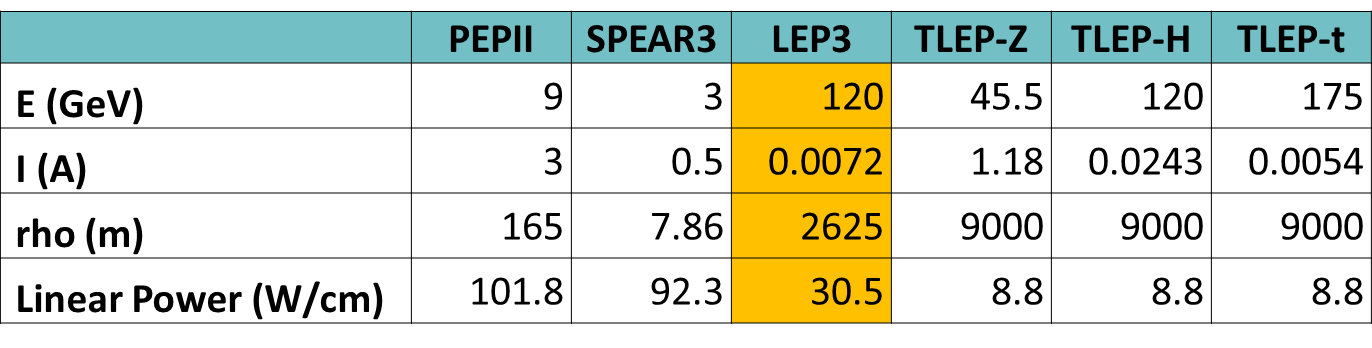 LEP3 and TLEP have 3-10 times less SR heat load per meter than PEP-II or SPEAR! (though higher photon energy)
N. Kurita, U. Wienands, SLAC
circular Higgs Factories - R&D items
    
  
choice of RF frequency: 1.3 GHz (ILC) 
	or 700 MHz (ESS)? & RF coupler
SR handling and radiation shielding 
	(LEP experience)
beam-beam interaction for large Qs 
	and significant hourglass effect
IR design with even larger momentum 
	acceptance 
integration in LHC tunnel (LEP3)
Pretzel scheme for TERA-Z operation
LHeC Higgs Factory
Large Hadron electron Collider (LHeC) HF
two 10-GeV SC linacs, ERL with 3 passes up, 3 passes down; 6.4 mA e- current, 60 GeV e-’s collide w. LHC protons/ions,
				L~1033-1034 cm-2s-1
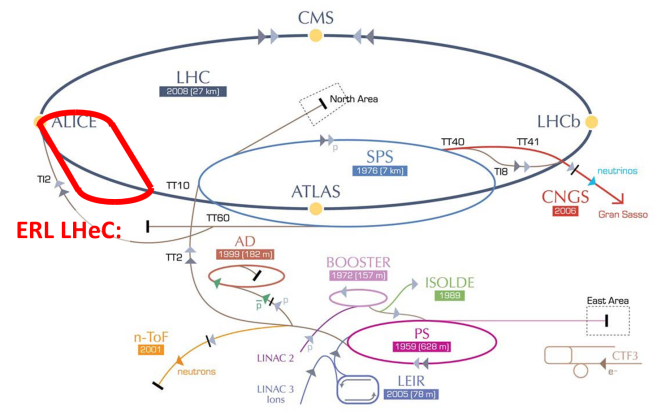 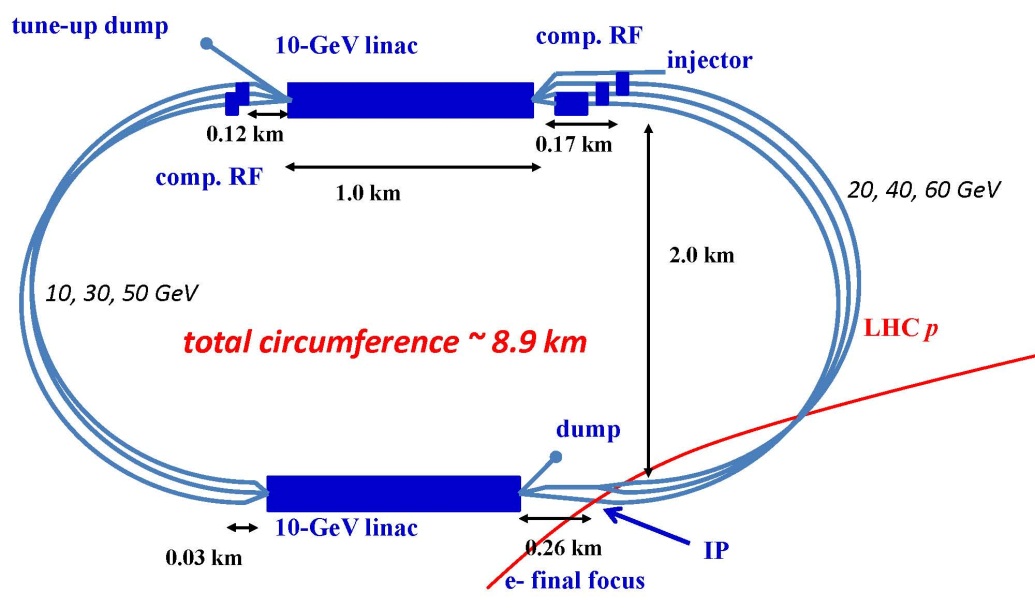 LHeC CDR published in
J. Phys. G: Nucl. Part. Phys. 39 
075001 (2012)
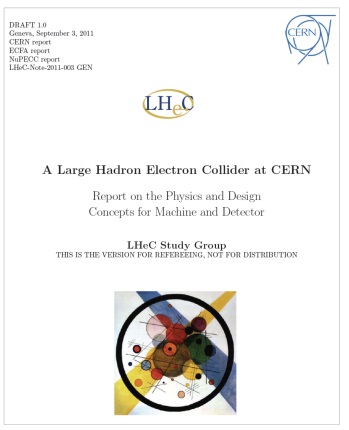 A. Bogacz, O. Brüning,  
M. Klein, D. Schulte, 
F. Zimmermann, et al
gg Higgs Factories
Reconfiguring LHeC → SAPPHiRE
SAPPHiRE* 
gg Higgs factory
LHeC-ERL
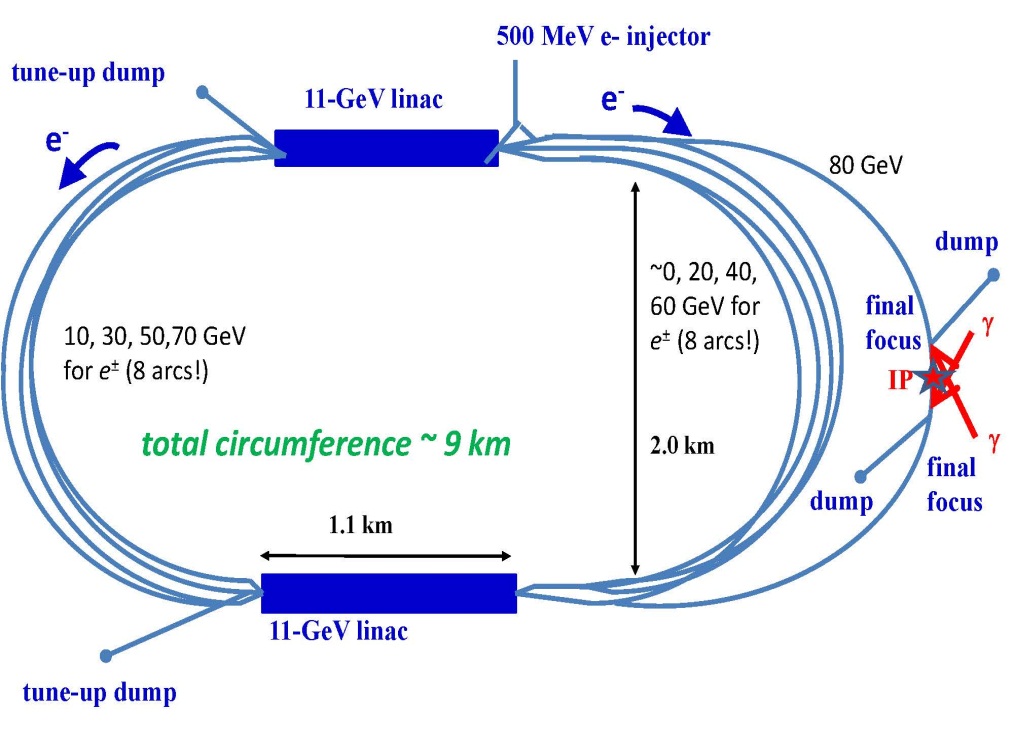 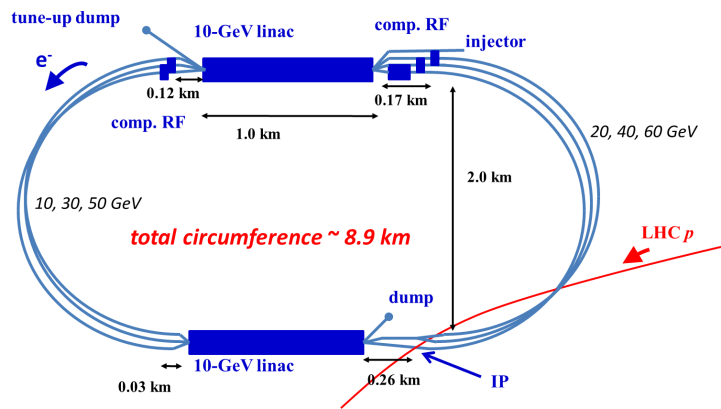 *Small Accelerator for Photon-Photon Higgs production using Recirculating Electrons
gg HFs – additional examples
LHeC type (SAPPHiRE)
SLAC-ILC type (SILC)
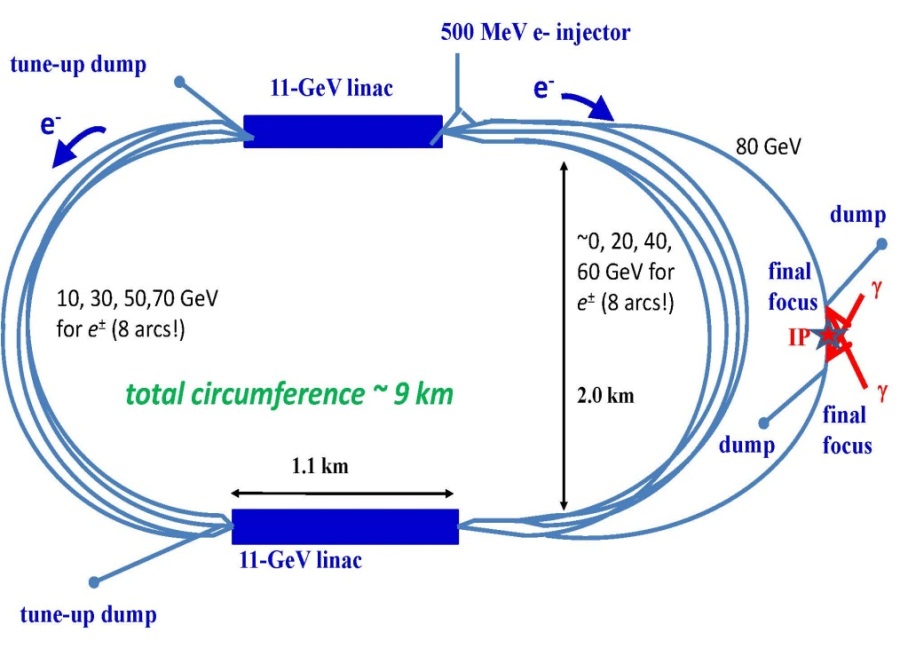 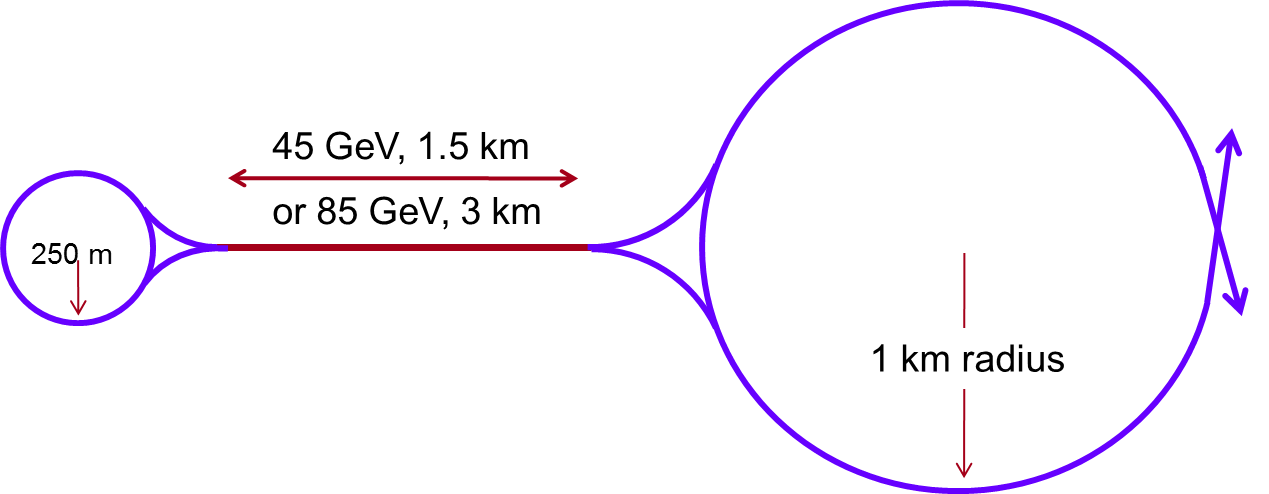 upgrade with 
plasma afterburners
T. Raubenheimer, SLAC
F. Zimmermann
Tevatron  tunnel filler
HERA  tunnel filler
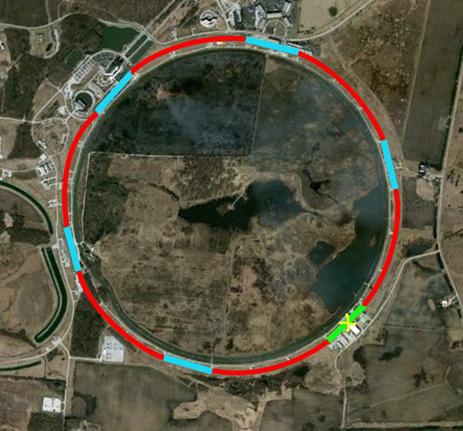 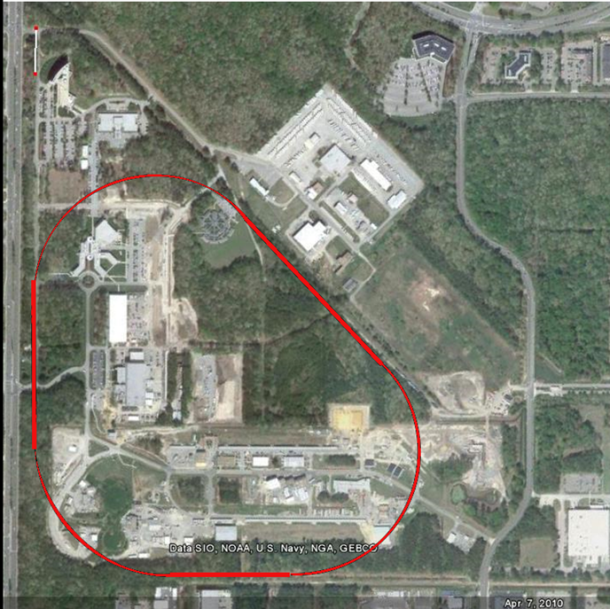 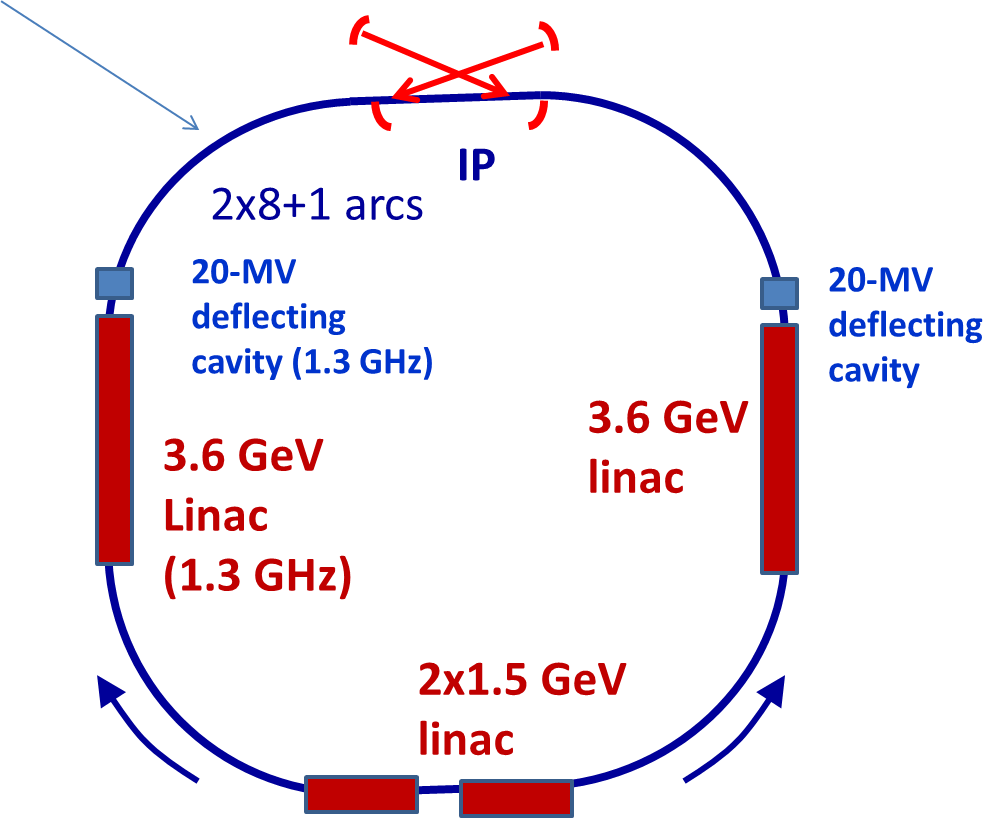 F. Zimmermann
JLAB gg
141 GeV CoM
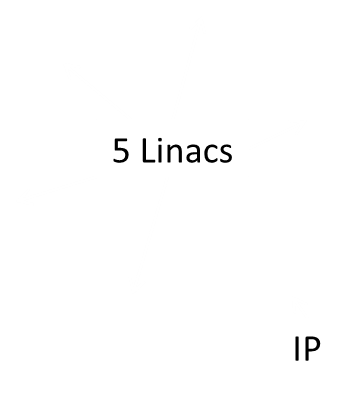 E. Nissen
E. Nissen, JLAB
gg Higgs Factories - R&D items
   
gg interaction region
large high-finesse optical cavity
high repetition rate laser
and/or FEL in unusual regime
separation scheme for beams 
	circulating in opposite directions
polarized low-emittance e- gun
detector
m Collider Higgs Factory
m collider HF
D. Neuffer, FNAL
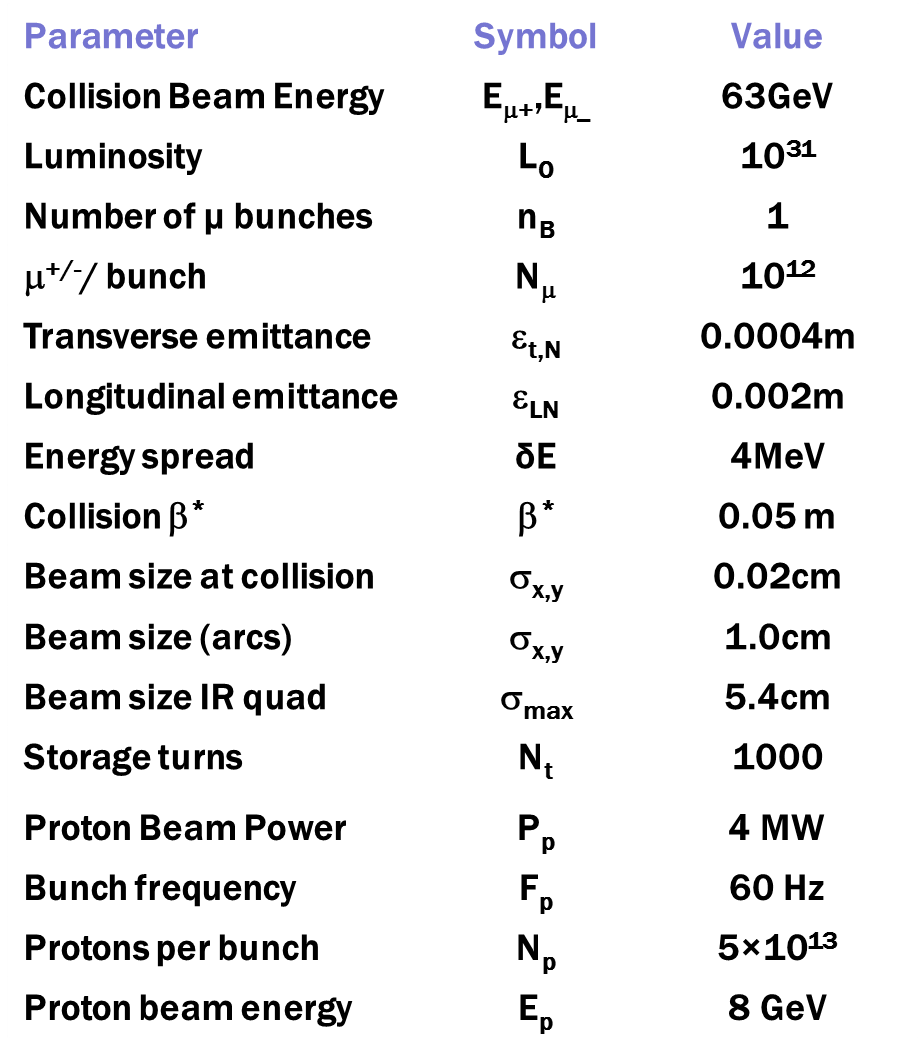 8 GeV, 4MW p source (Project-X upgrade)
15 Hz, 4 bunches 5×1013/bunch
πμ collection,  bunching, cooling 
	ε,N =400 π mm-mrad, ε‖,N= 2 π mm, 1012 / bunch
Accelerate, Collider ring
E = 4 MeV, C=300m
for energy measurement, Eerror    0.1 MeV
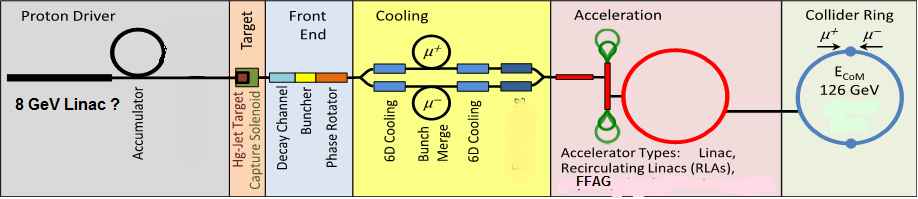 one challenge: rms momentum spread  of 0.004%!
Comparison, Conclusions,& Outlook
Circular & Linear HF:
peak luminosity vs energy
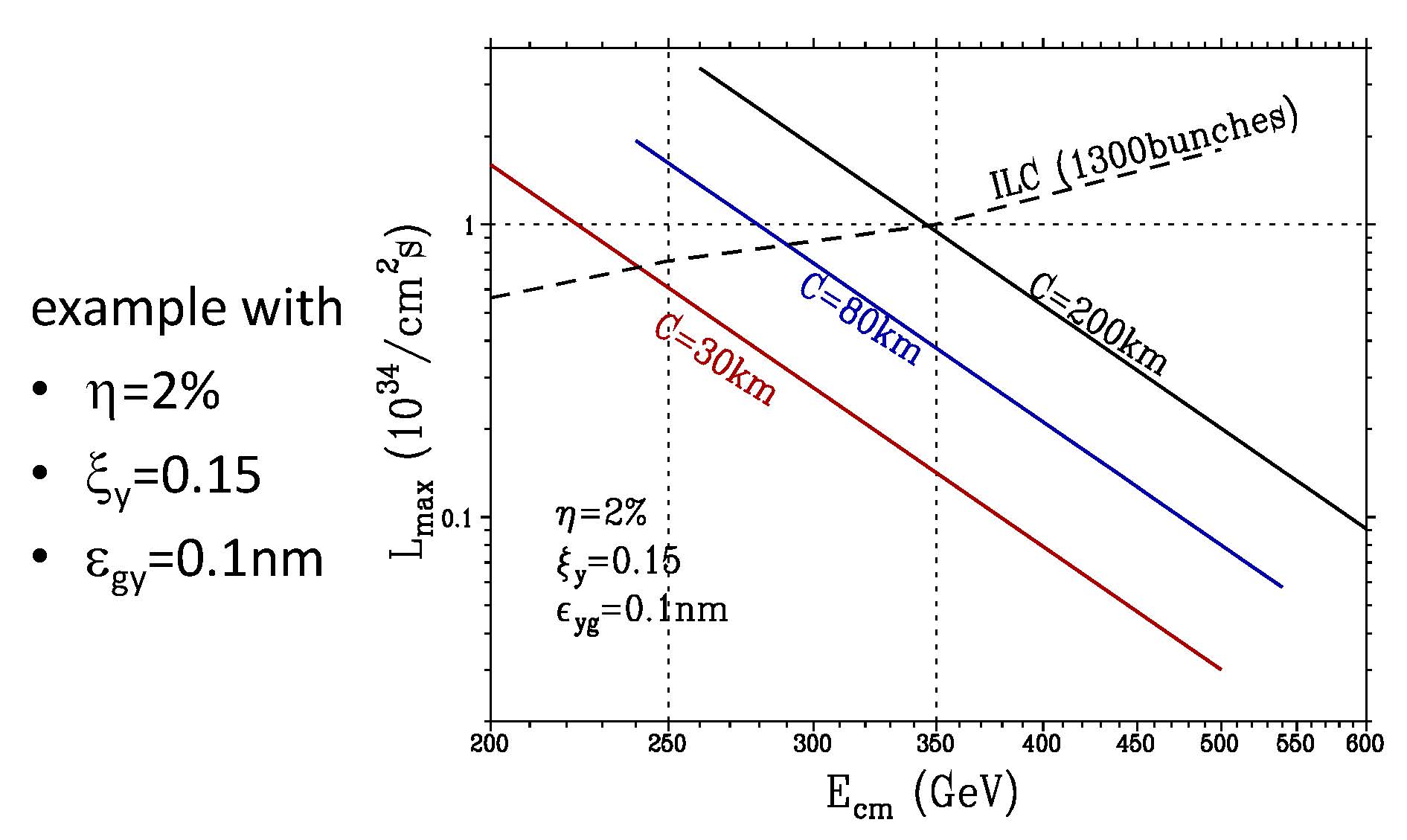 LEP3 , TLEP
x 4 IPs
LEP3/TLEP would be THE choice for e+e- collision energies up to ~370 GeV
K. Yokoya, KEK
vertical rms IP spot sizes in nm
in regular
font:
achieved

in italics:
design
values
by*:
5 cm→
1 mm
LEP3/TLEP
will learn 
from ATF2 &
SuperKEKB
HF Accelerator Quality (My Opinion)
inspired by S. Henderson, FNAL
possible long-term strategy
TLEP (80 km,
        e+e-, up to
        ~350 GeV c.m.)
PSB
PS (0.6 km)
SPS (6.9 km)
LHC (26.7 km)
LEP3
(e+e-, 240 GeV c.m.)
SHE-LHC 
(pp, up to 
100 TeV c.m.)
also: e± (200 GeV) – p (7 & 50 TeV) collisions
≥50 years of e+e-, pp, ep/A physics at highest energies
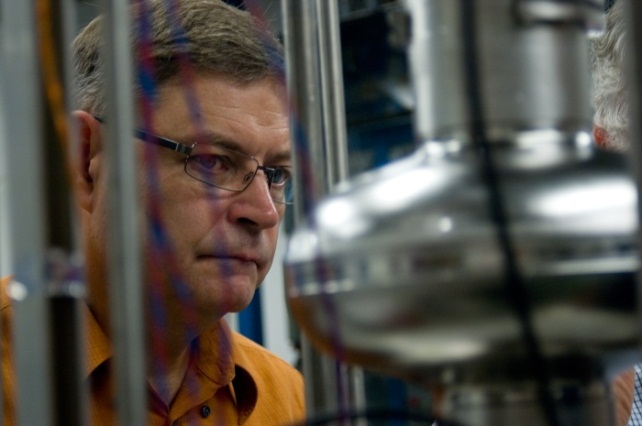 quoting Nick Walker, ILC-GDE,
having the tunnel is everything!
near-term outlook
ICFA HF2012 Organizing Committee (OC) will write workshop report including comparison tables & Executive Summary
  
Target readers:
Joint ICFA – Lab Directors meeting (February 21-22, 2013 at TRIUMF)
US Snowmass 2013 conference 
European Strategy Updates meeting (January 21-22, 2013)
HEP roadmap study in Asia (Japan and China)
World HEP and accelerator communities 
  
HF2012 OC recommends these studies should continue!
  
HF accelerator R&D at CERN?
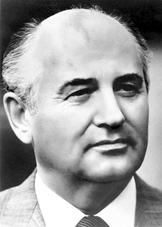 Mikhail S. Gorbachev
If what you have done yesterday 
still looks big to you, 
you haven’t done much today.
back-up slides
luminosity formulae & constraints
SR radiation 
power limit
beam-beam limit
>30 min beamstrahlung lifetime (Telnov) → Nb,bx
→minimize ke=ey/ex, by~bx(ey/ex) and respect by≥sz
LEP3/TLEP parameters -1
soon at SuperKEKB:
bx*=0.03 m, bY*=0.03 cm
SuperKEKB:ey/ex=0.25%
LEP2 was not beam-beam limited
LEP3/TLEP parameters -2
LEP data for 94.5 - 101 GeV consistently suggest a beam-beam limit of ~0.115 (R.Assmann, K. C.)
S. Henderson’s Livingston Chart: Luminosity
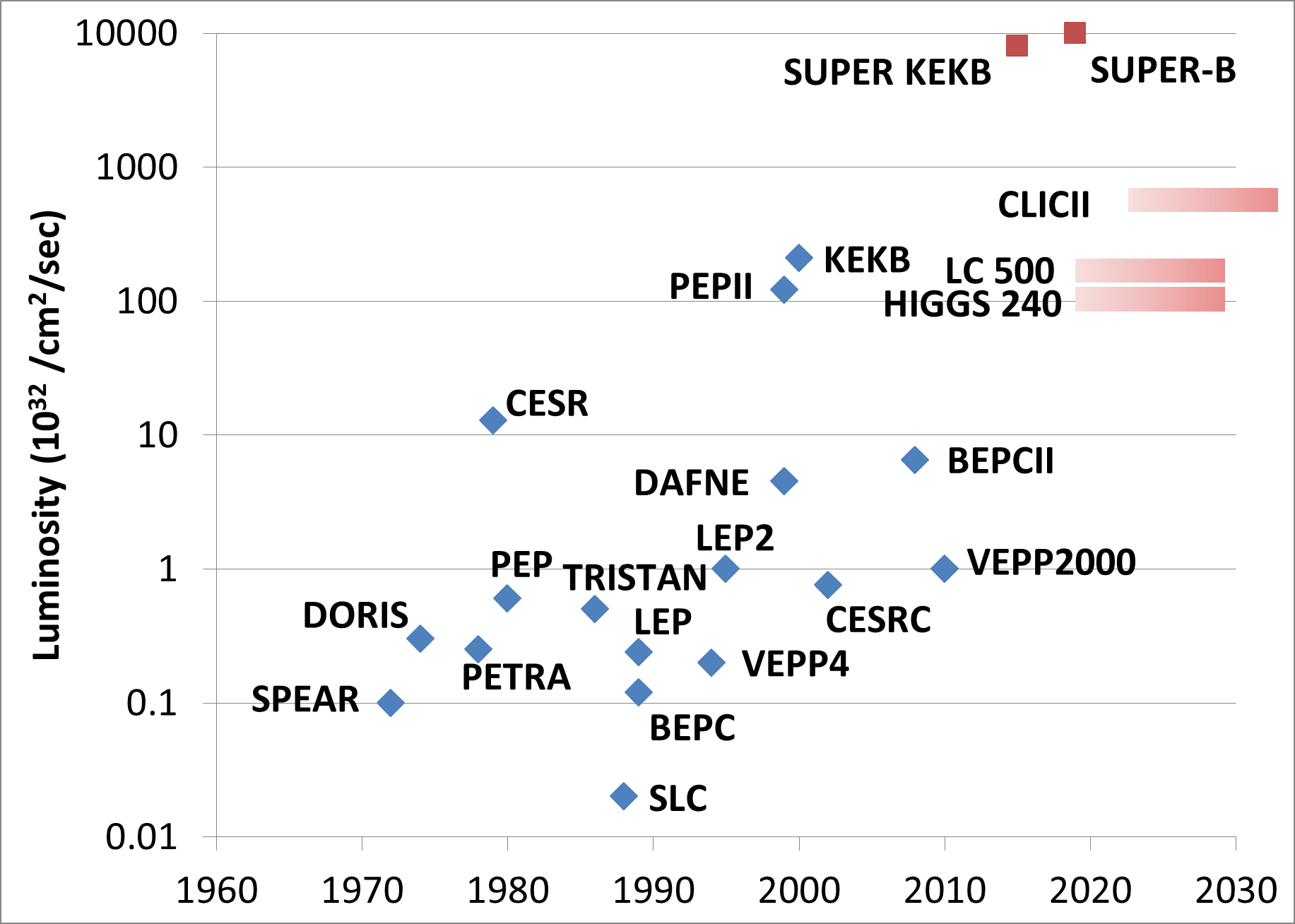 TLEP-Z
TLEP-W
TLEP-H
adding TLEP to the chart!
TLEP-t
Stuart Henderson, Higgs Factory Workshop, Nov. 14, 2012
Circular HF HiTech option
H. Piekarz,
1st EuCARD LEP3 Day
transmission-line 
HTS/LTS magnets
schematic HTS/LTS LEP3 magnet
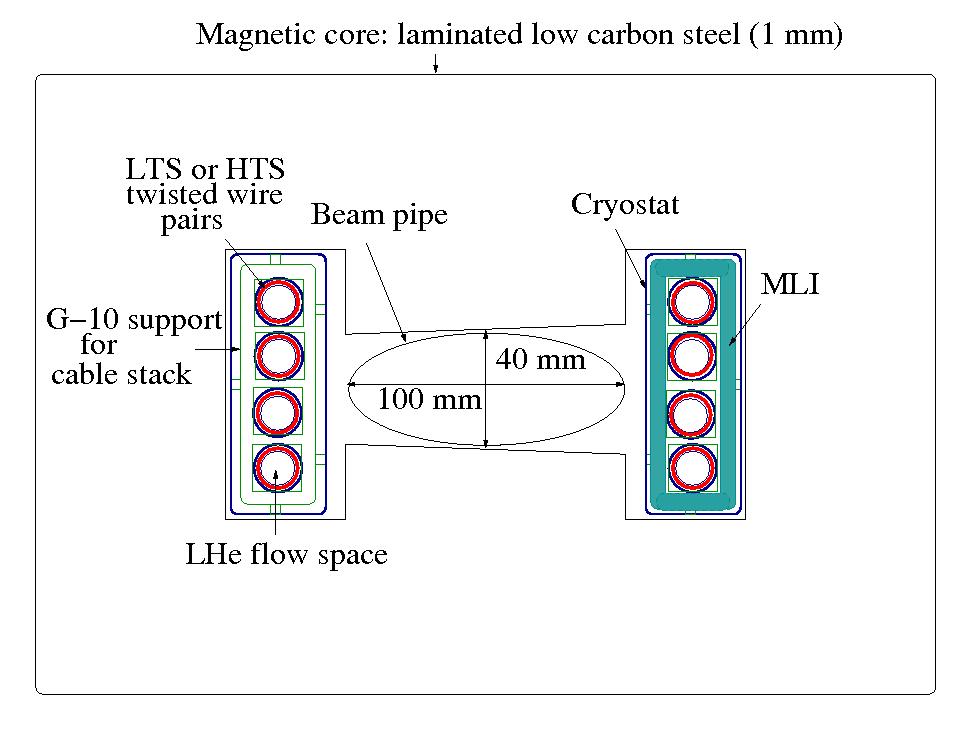 SC magnets require typically 10 x less space than NC magnet of the same field and gap; the magnet weight is very significantly reduced.
HTS prototype dipole  at FNAL
Test: B max = 0.5 T, Imax = 27 kA, dB/dt max = 10 T/s , T max ~ 25 K
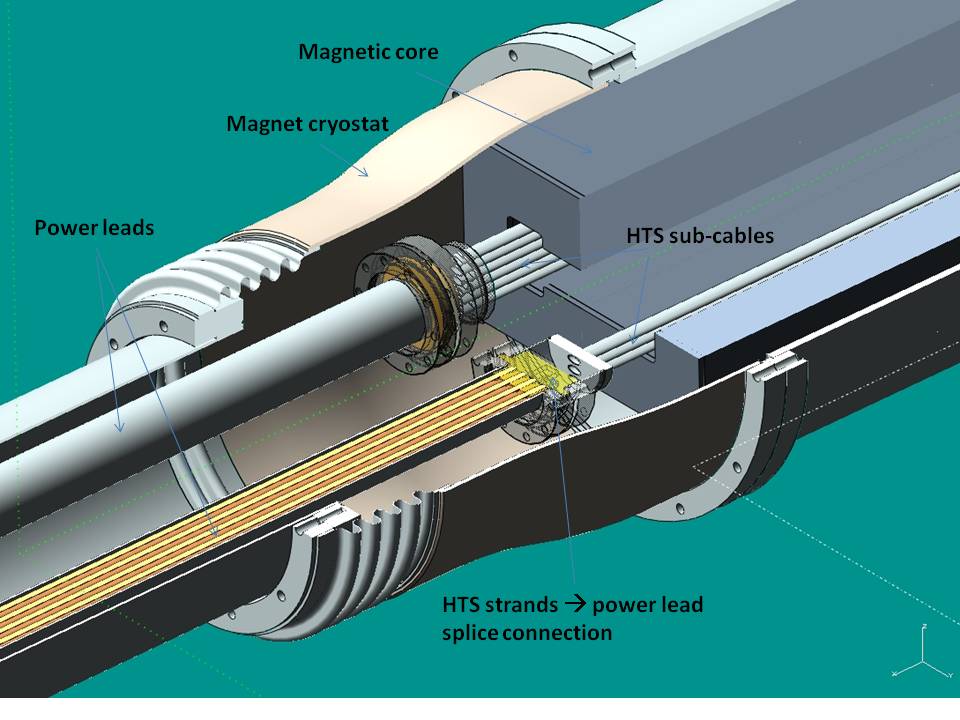 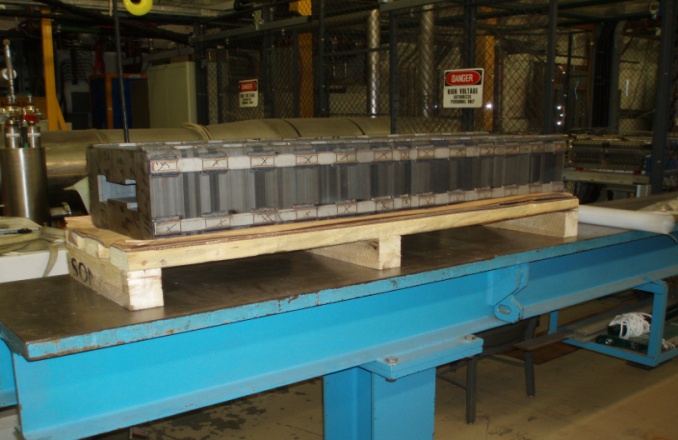 acceleration time ~0.1 s,
total cycle  ~1 s; fast SC 
magnets might support 
1 minute lifetime
in collider ring!